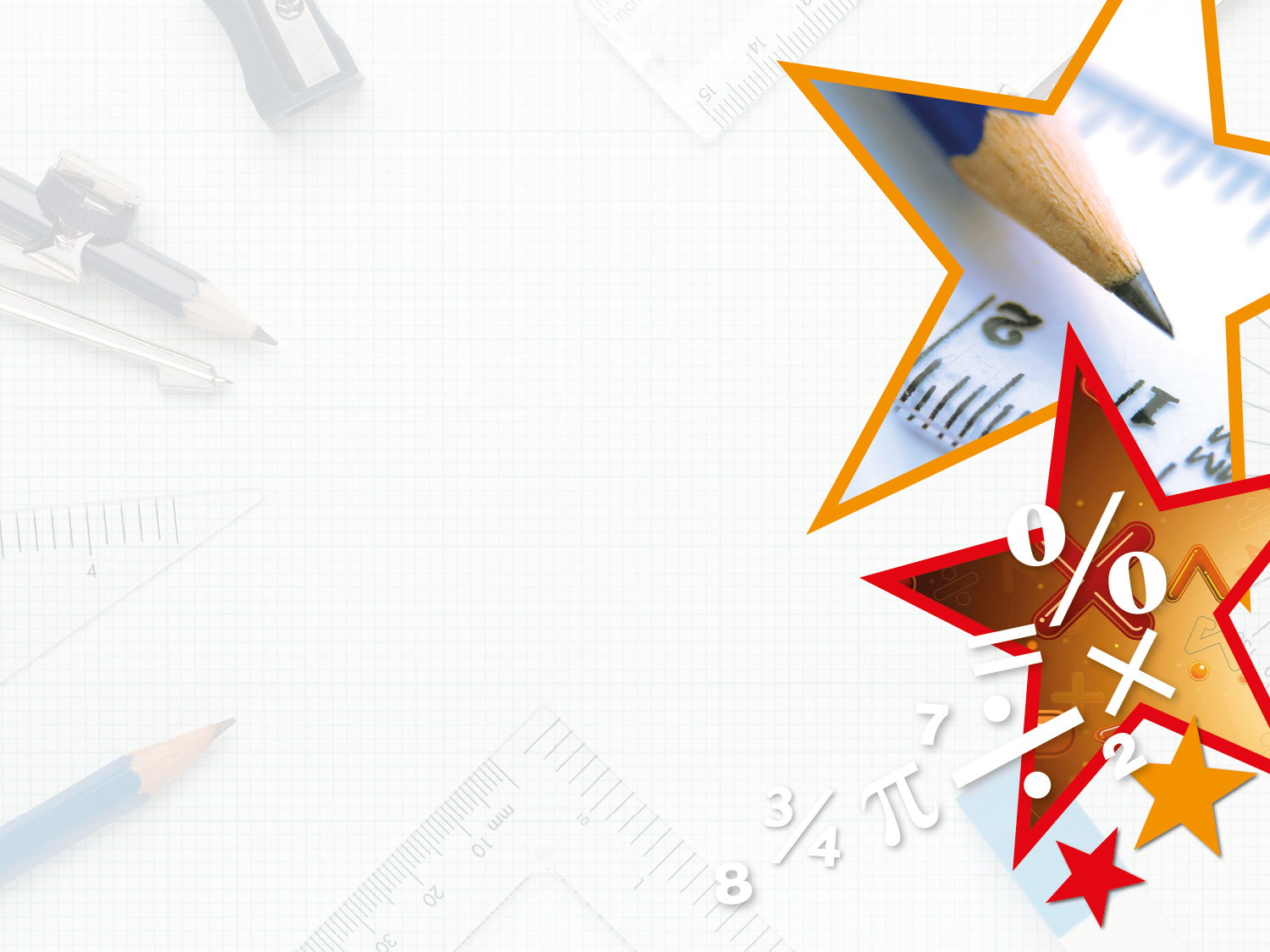 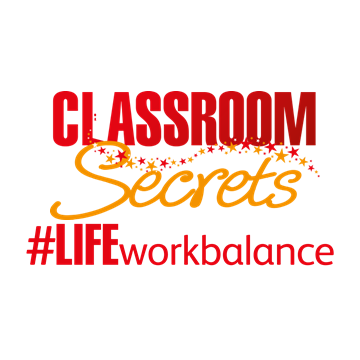 LIFE/work balance











We have started a #LIFEworkbalance campaign and we need your help to complete our LIFE/work balance survey.

We hope to publish the results soon, so please give 15 minutes of your time to help us get a true picture of school life.


Want to be a part of this campaign? Take the survey on our website and share it with your colleagues!
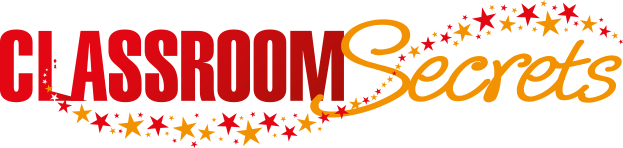 © Classroom Secrets Limited 2019
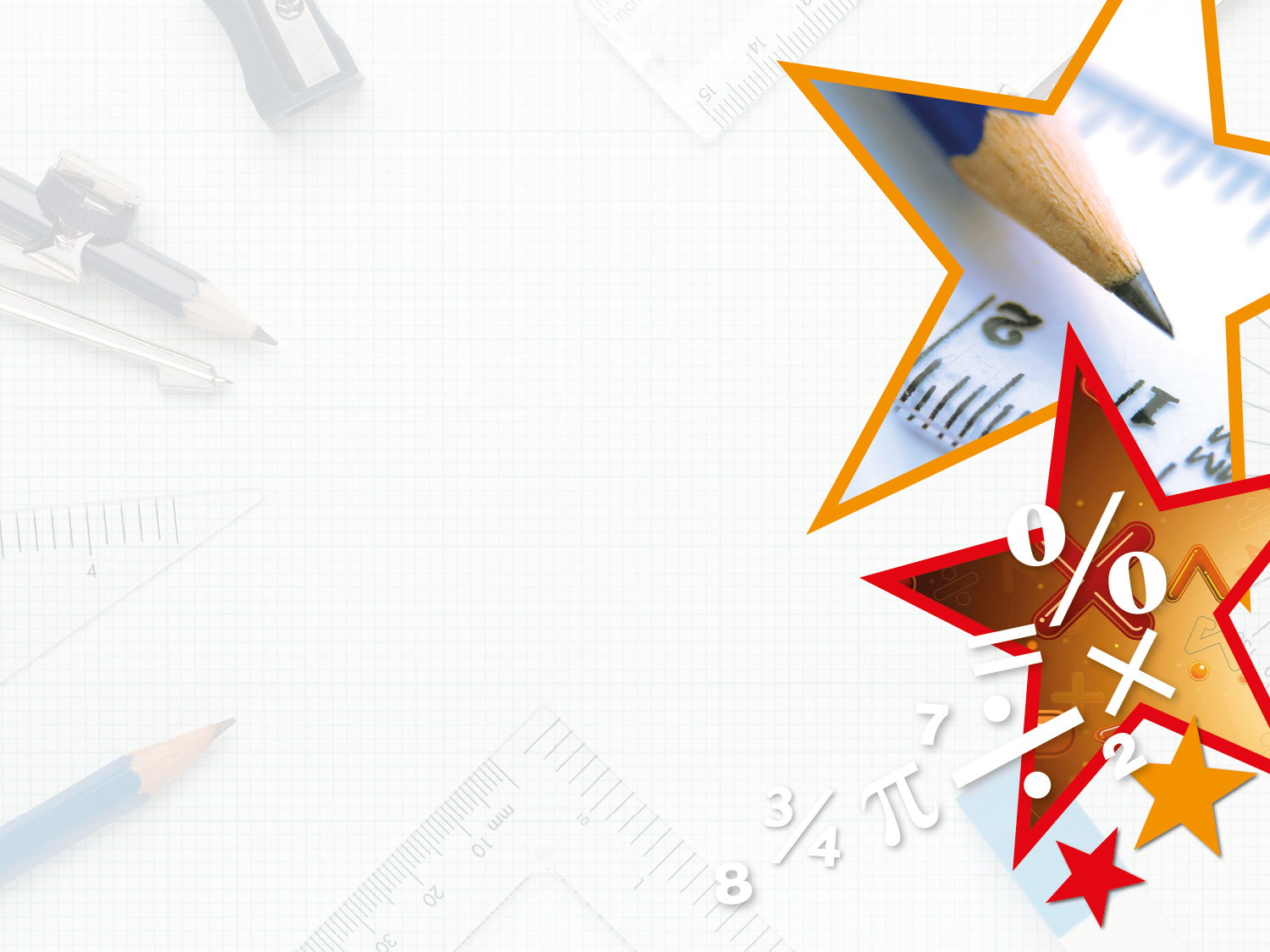 Year 6 – Spring Block 6 – Ratio – Calculating Ratio

About This Resource:

This PowerPoint has been designed to support your teaching of this small step. It includes a starter activity and an example of each question from the Varied Fluency and Reasoning and Problem Solving resources also provided in this pack. You can choose to work through all examples provided or a selection of them depending on the needs of your class.


National Curriculum Objectives:

Mathematics Year 6: (6R1) Solve problems involving the relative sizes of two quantities where missing values can be found by using integer multiplication and division facts
Mathematics Year 6: (6R3) Solve problems involving similar shapes where the scale factor is known or can be found
Mathematics Year 6: (6R4) Solve problems involving unequal sharing and grouping using knowledge of fractions and multiples


More Year 6 Ratio resources.


Did you like this resource? Don’t forget to review it on our website.
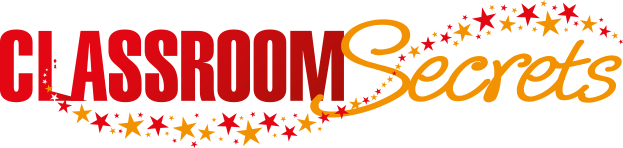 © Classroom Secrets Limited 2019
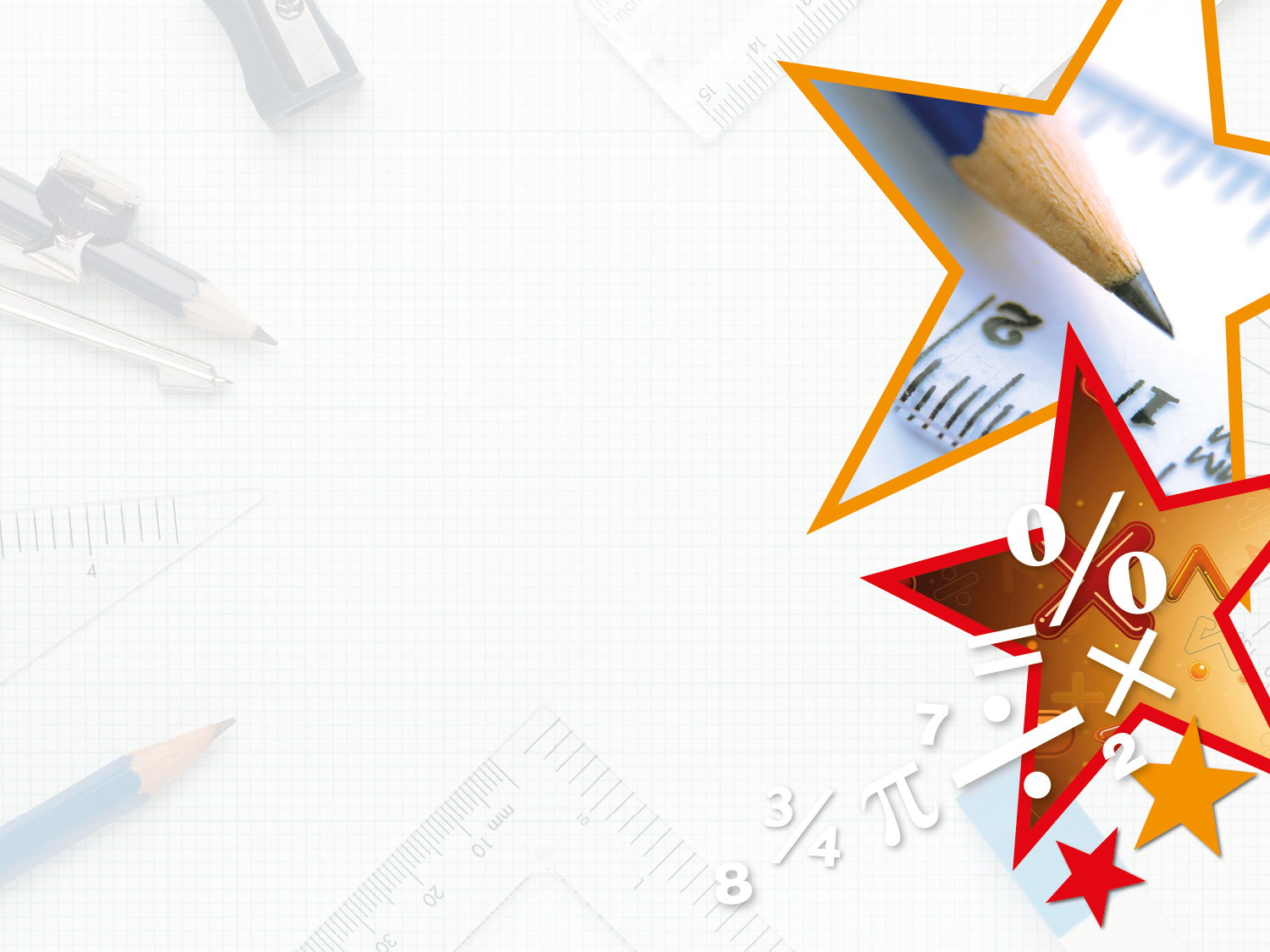 Year 6 – Spring Block 6 – Ratio







Step 4: Calculating Ratio
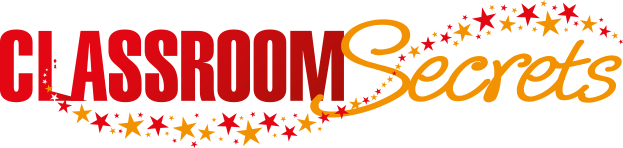 © Classroom Secrets Limited 2019
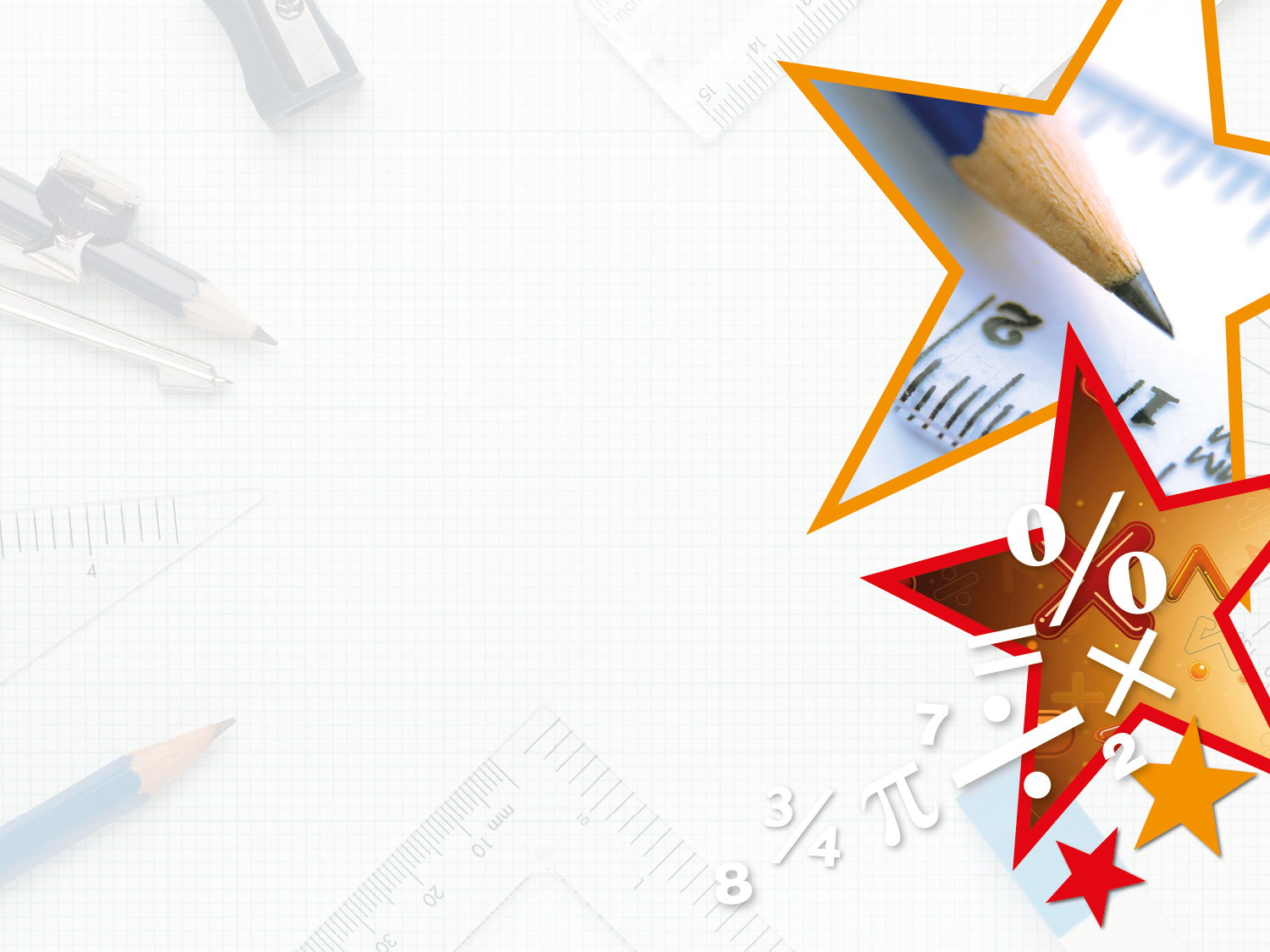 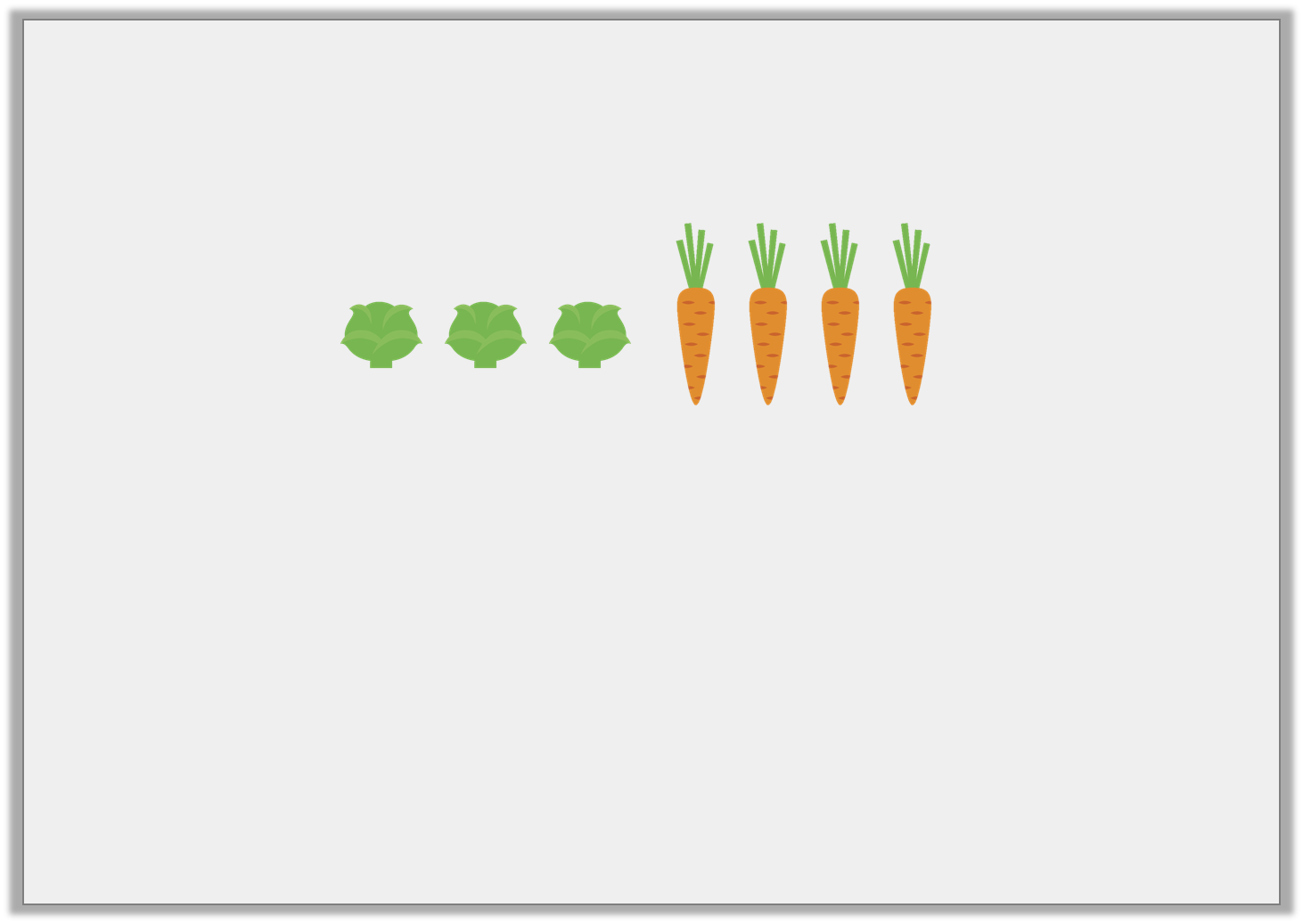 Introduction

Complete the sentences using the images below.
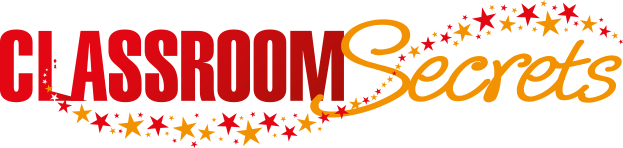 © Classroom Secrets Limited 2019
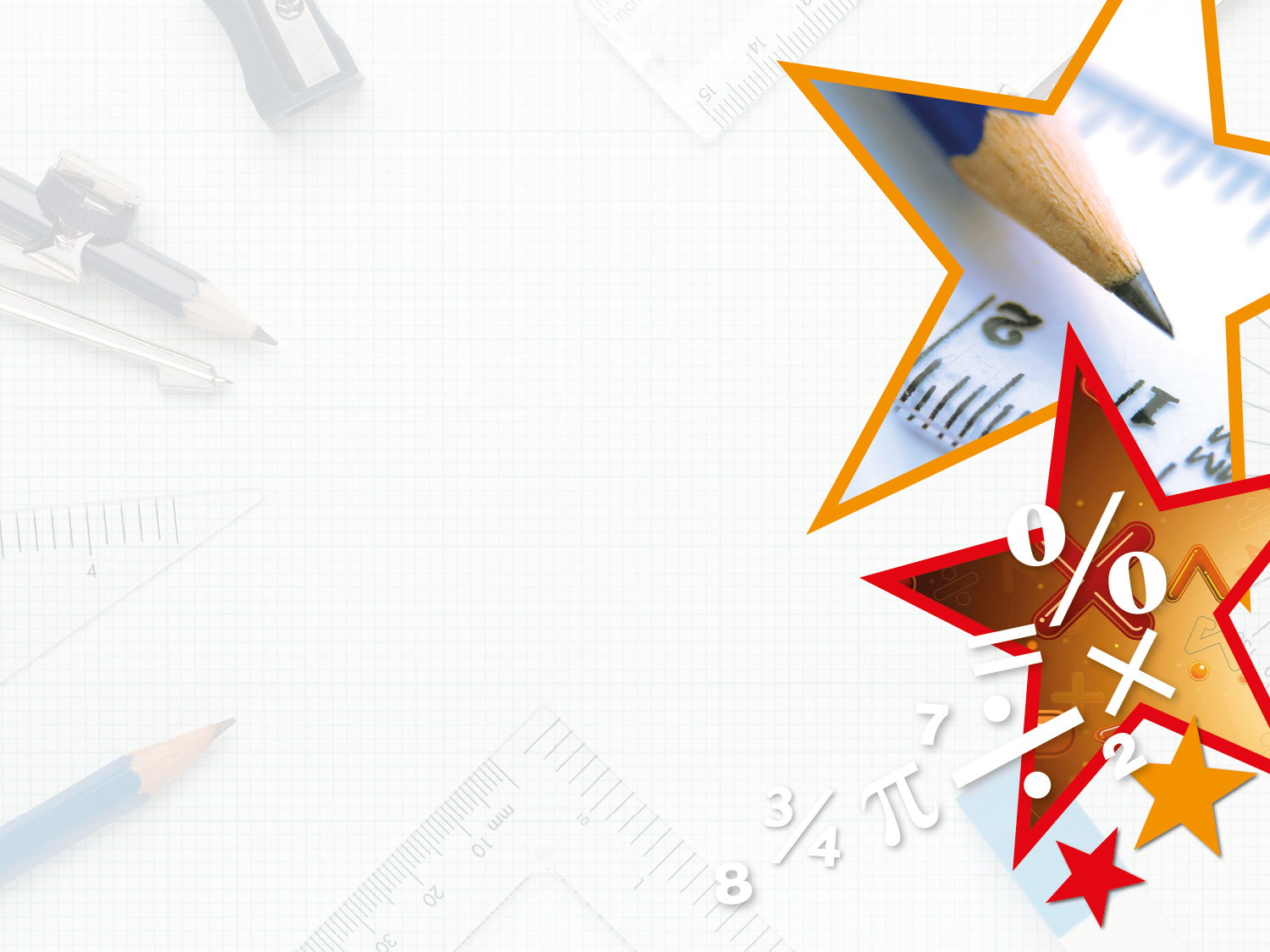 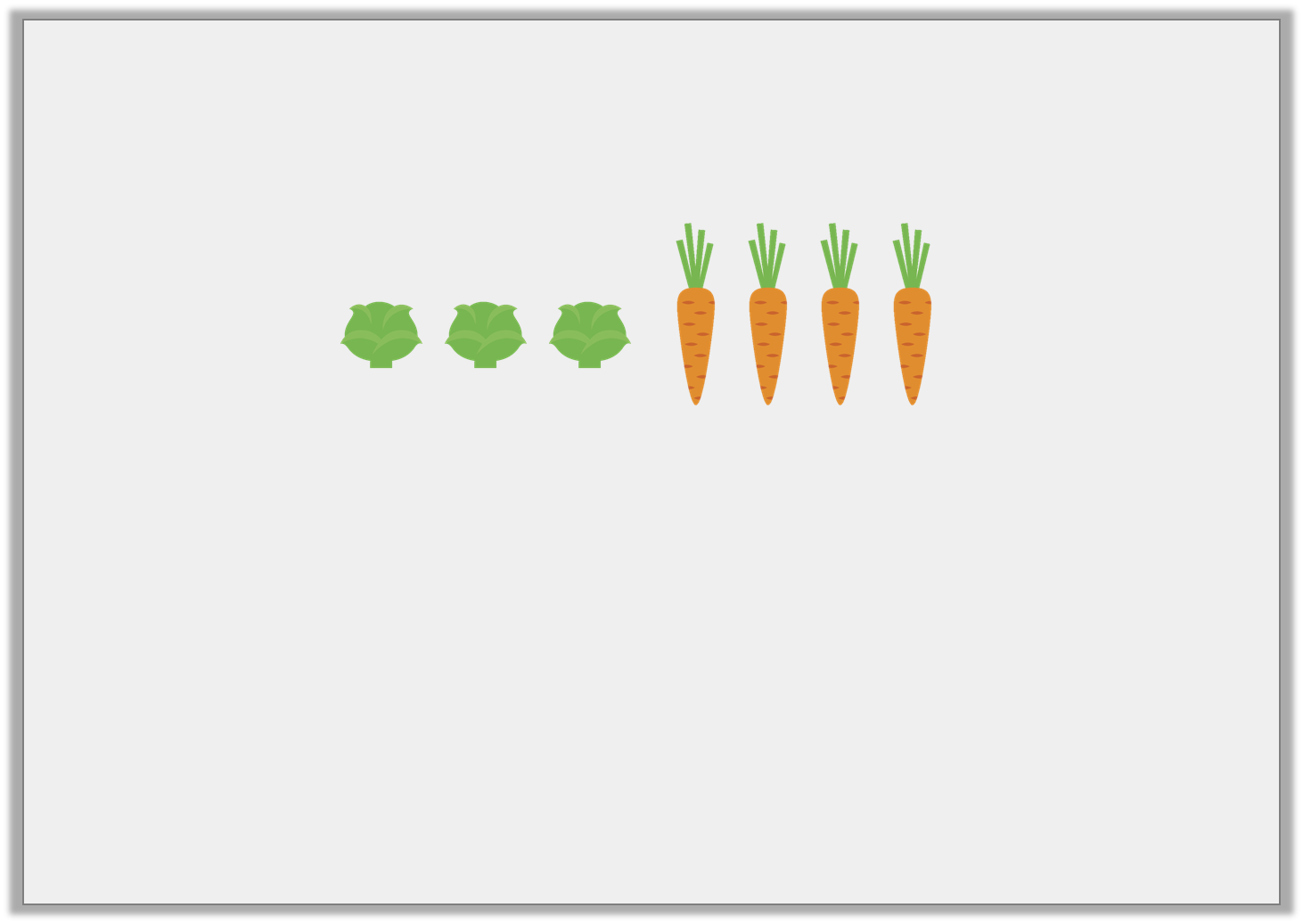 Introduction

Complete the sentences using the images below.
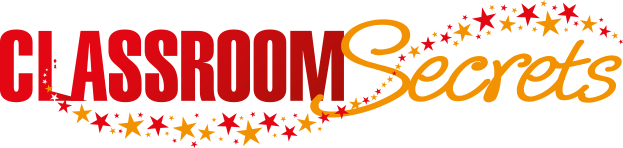 © Classroom Secrets Limited 2019
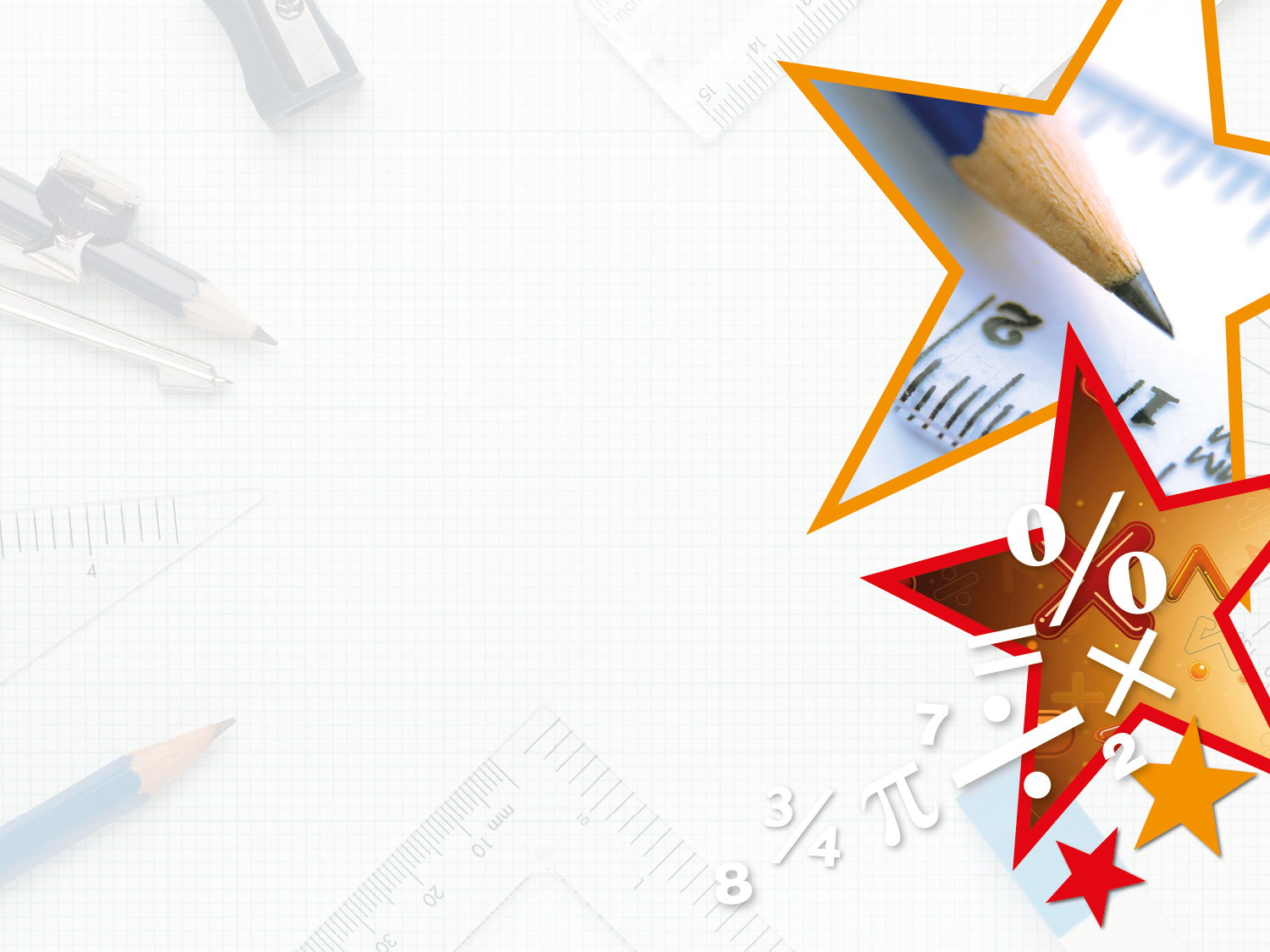 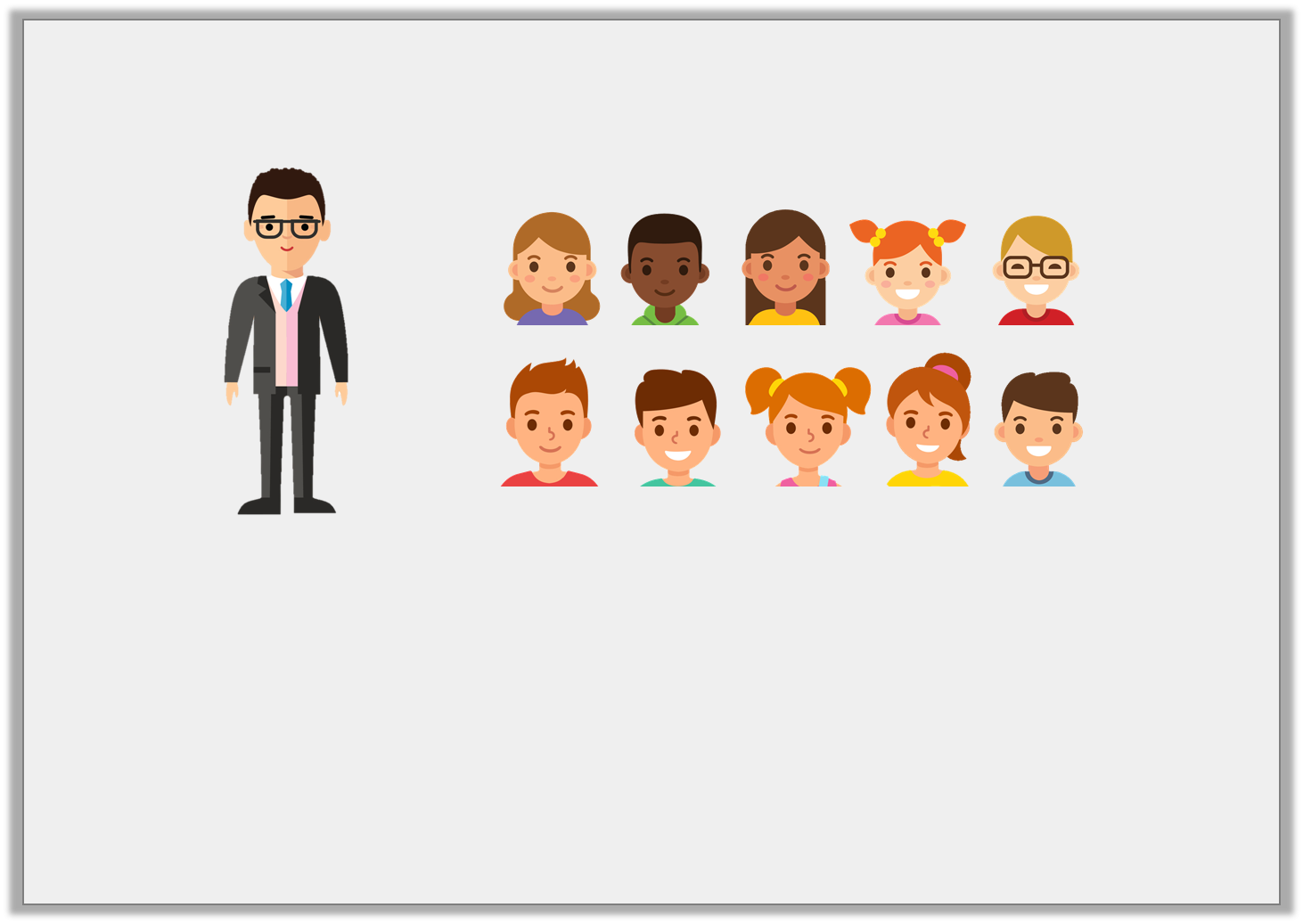 Varied Fluency 1

Use the image below to complete the ratio statements. 









For every _____  teacher, there are _____  pupils.



If there are 12 teachers, how many pupils will there be?
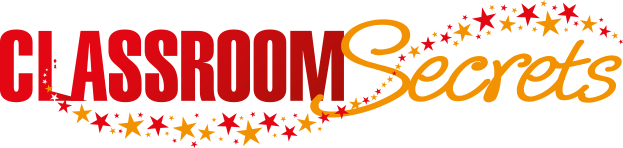 © Classroom Secrets Limited 2019
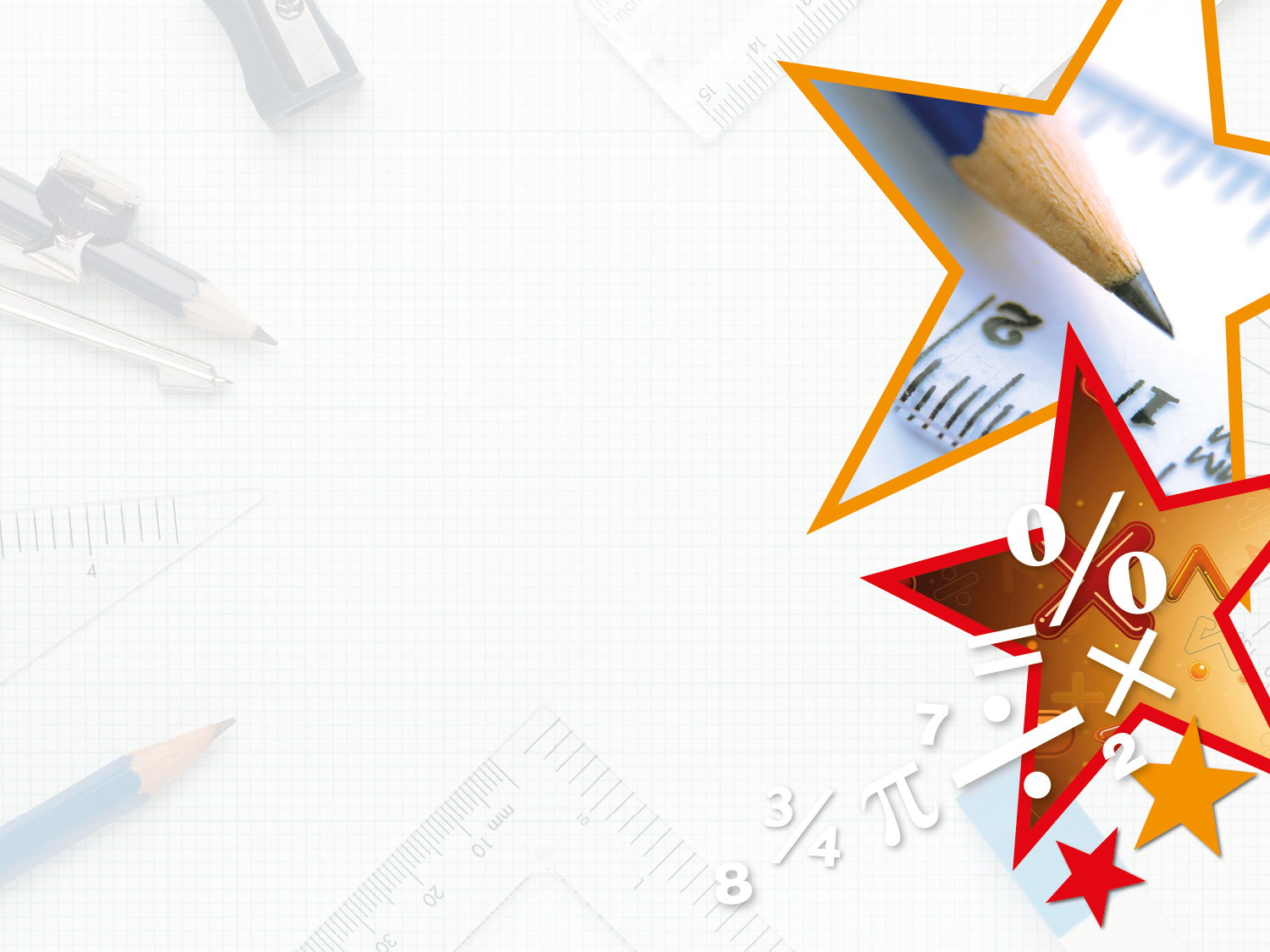 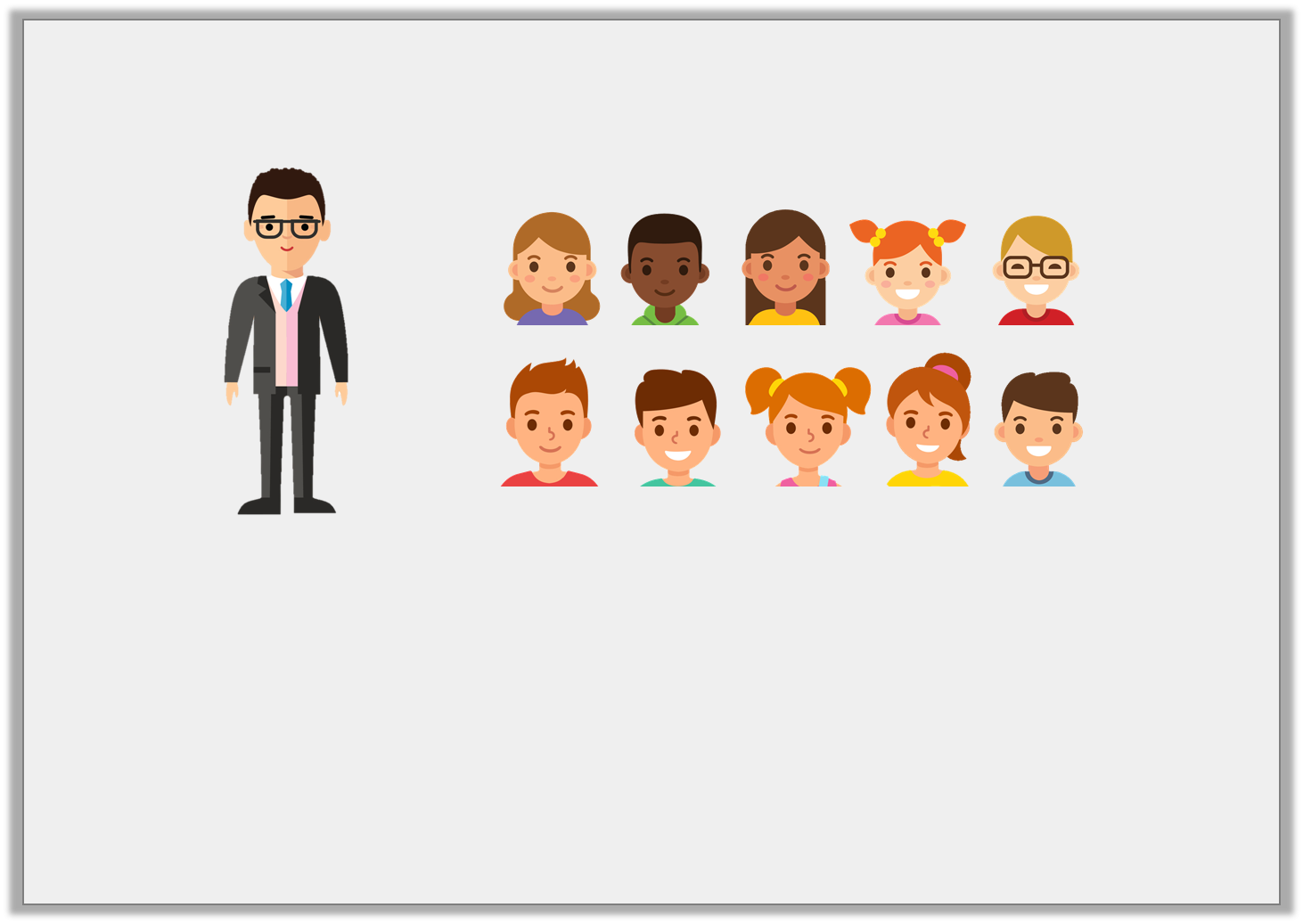 Varied Fluency 1

Use the image below to complete the ratio statements. 









For every _____  teacher, there are _____  pupils.



If there are 12 teachers, how many pupils will there be?

120
1
10
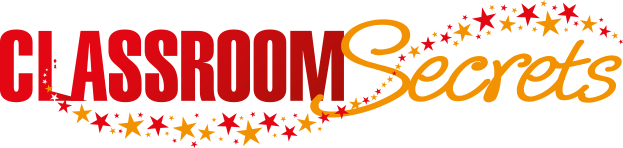 © Classroom Secrets Limited 2019
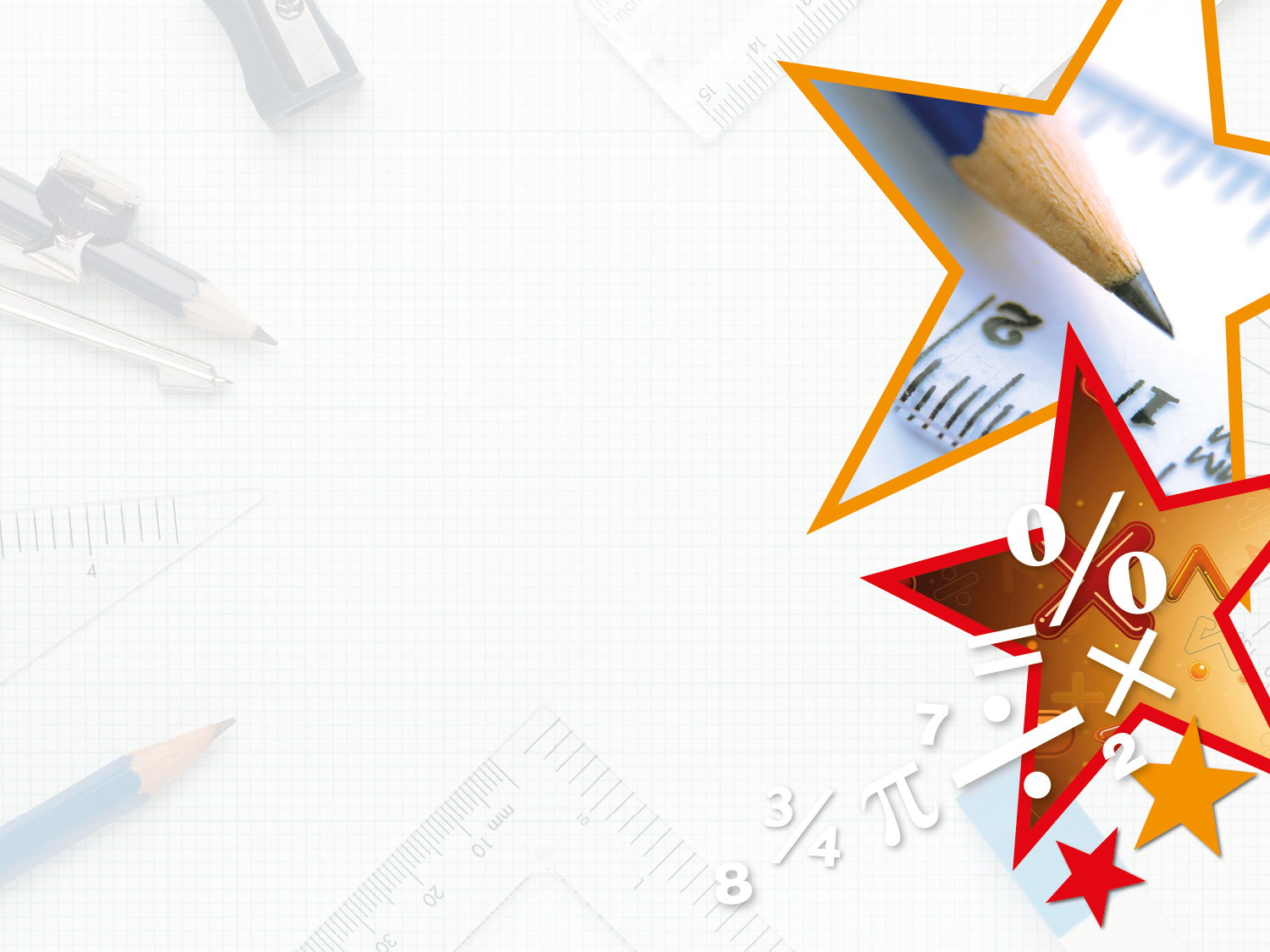 Varied Fluency 2

There are 35 animals on a farm. For every 5 cows there are 2 pigs. Use the bar model to help you calculate:



		      How many cows altogether?



		      How many pigs altogether?
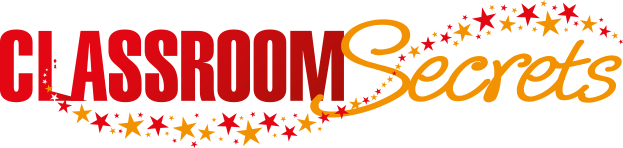 © Classroom Secrets Limited 2019
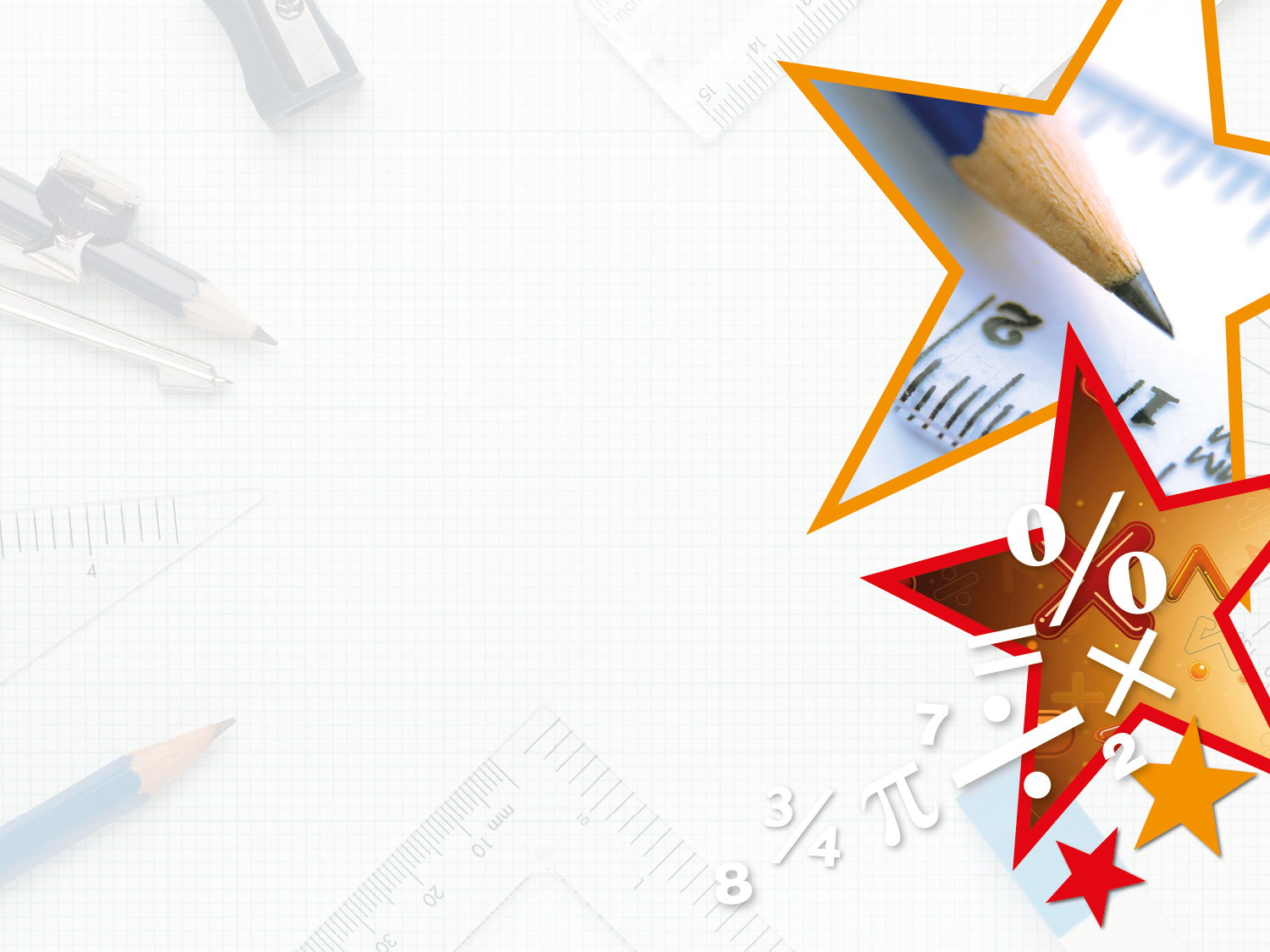 Varied Fluency 2

There are 35 animals on a farm. For every 5 cows there are 2 pigs. Use the bar model to help you calculate:



		      How many cows altogether?



		      How many pigs altogether?
25
10
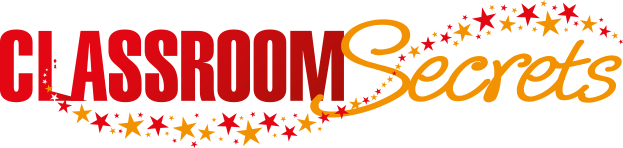 © Classroom Secrets Limited 2019
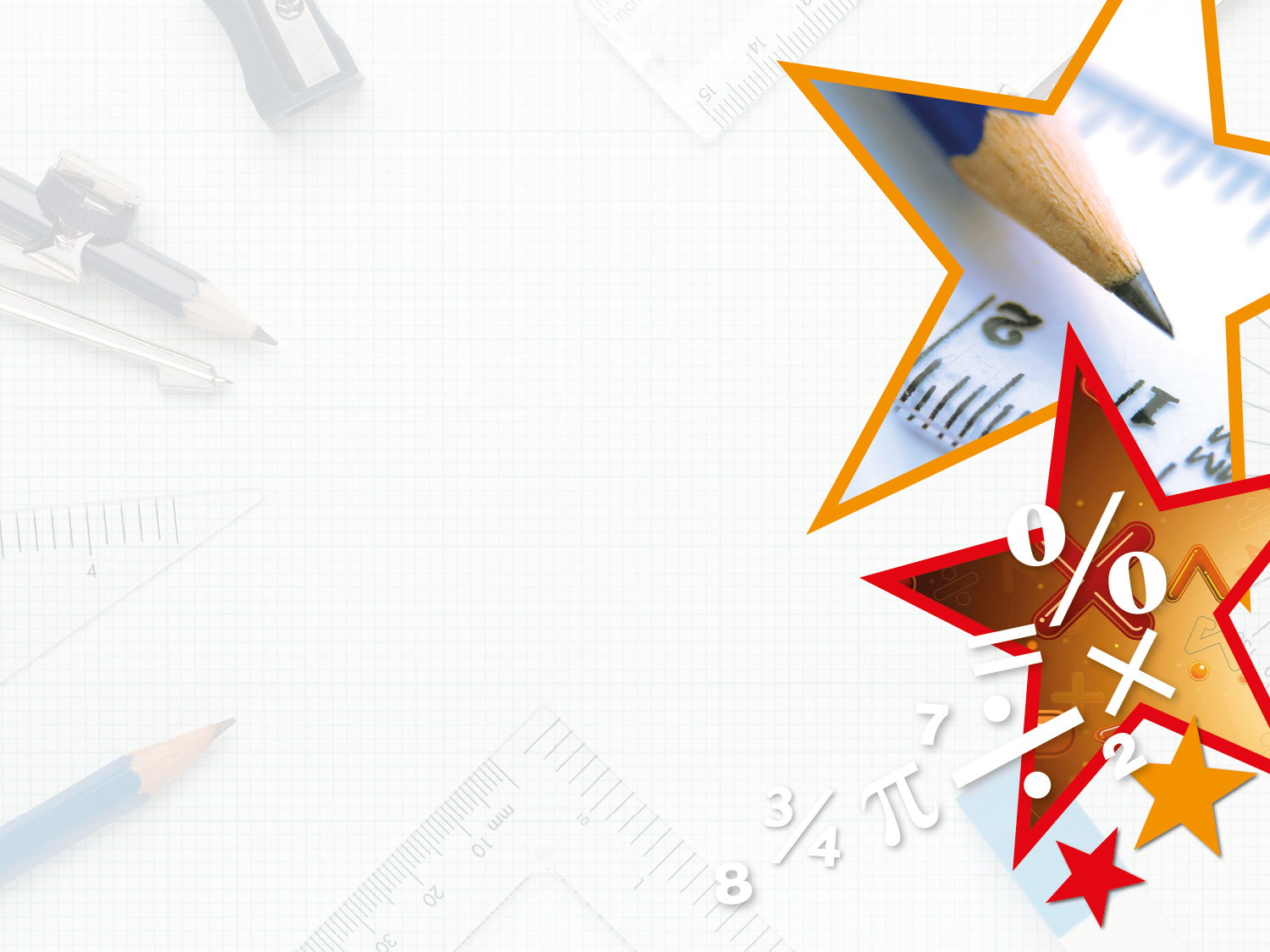 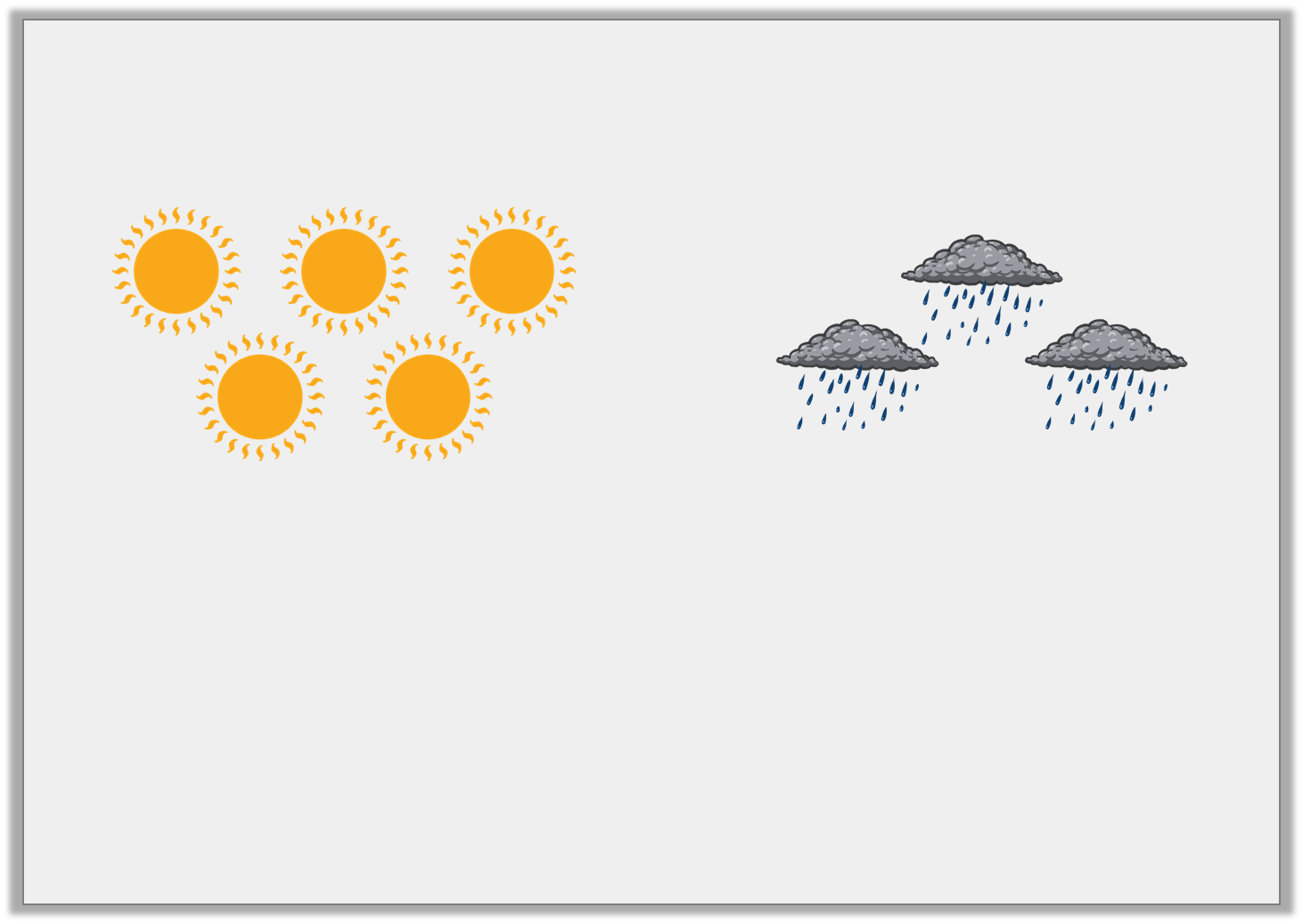 Varied Fluency 3

What is the ratio of suns to rainclouds?








Use the ratio to calculate how many symbols there 
will be altogether if there are 20 suns.
                             				suns
                             				rainclouds
                             				symbols altogether
:
20
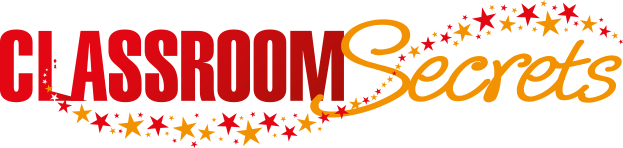 © Classroom Secrets Limited 2019
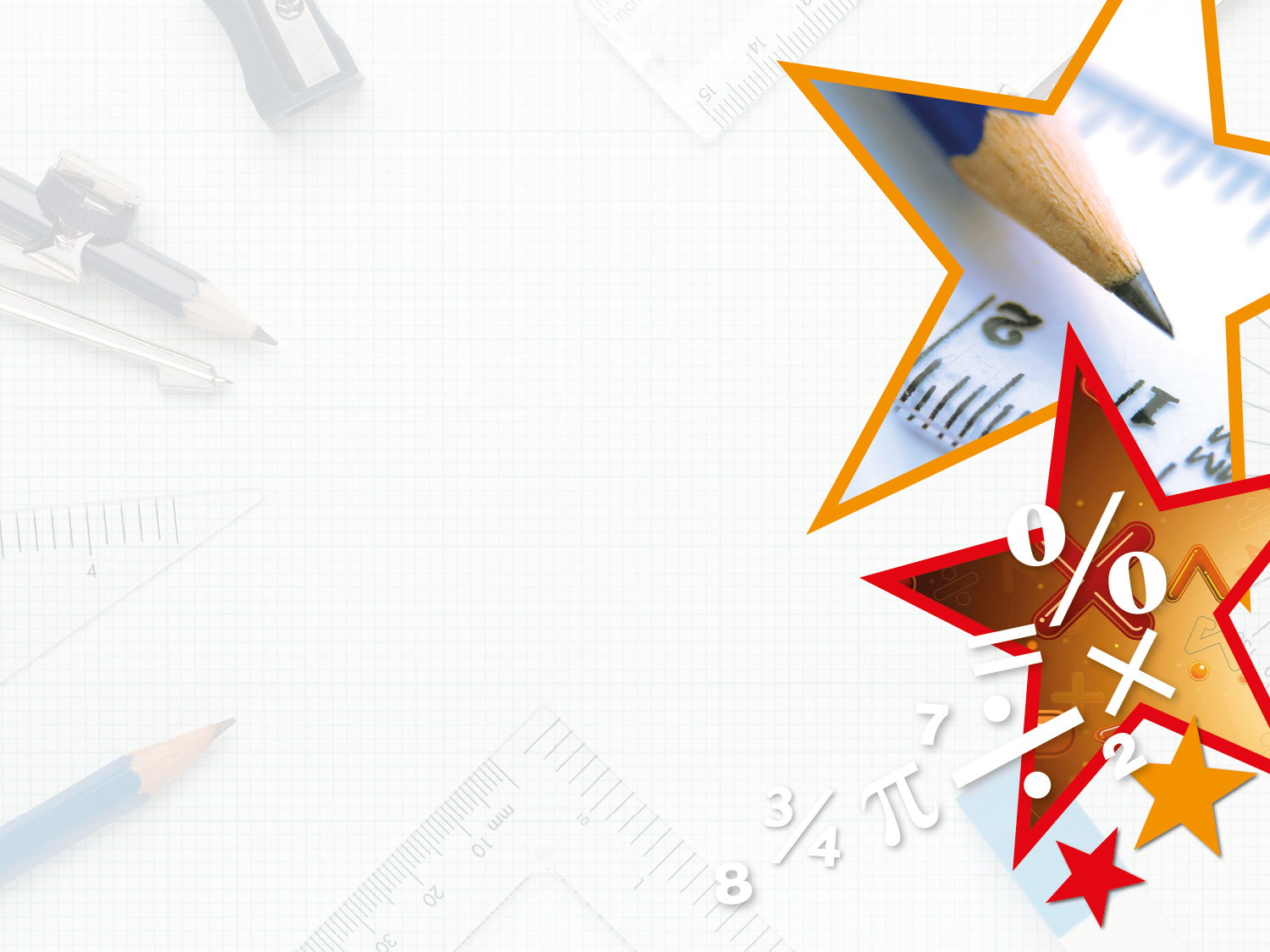 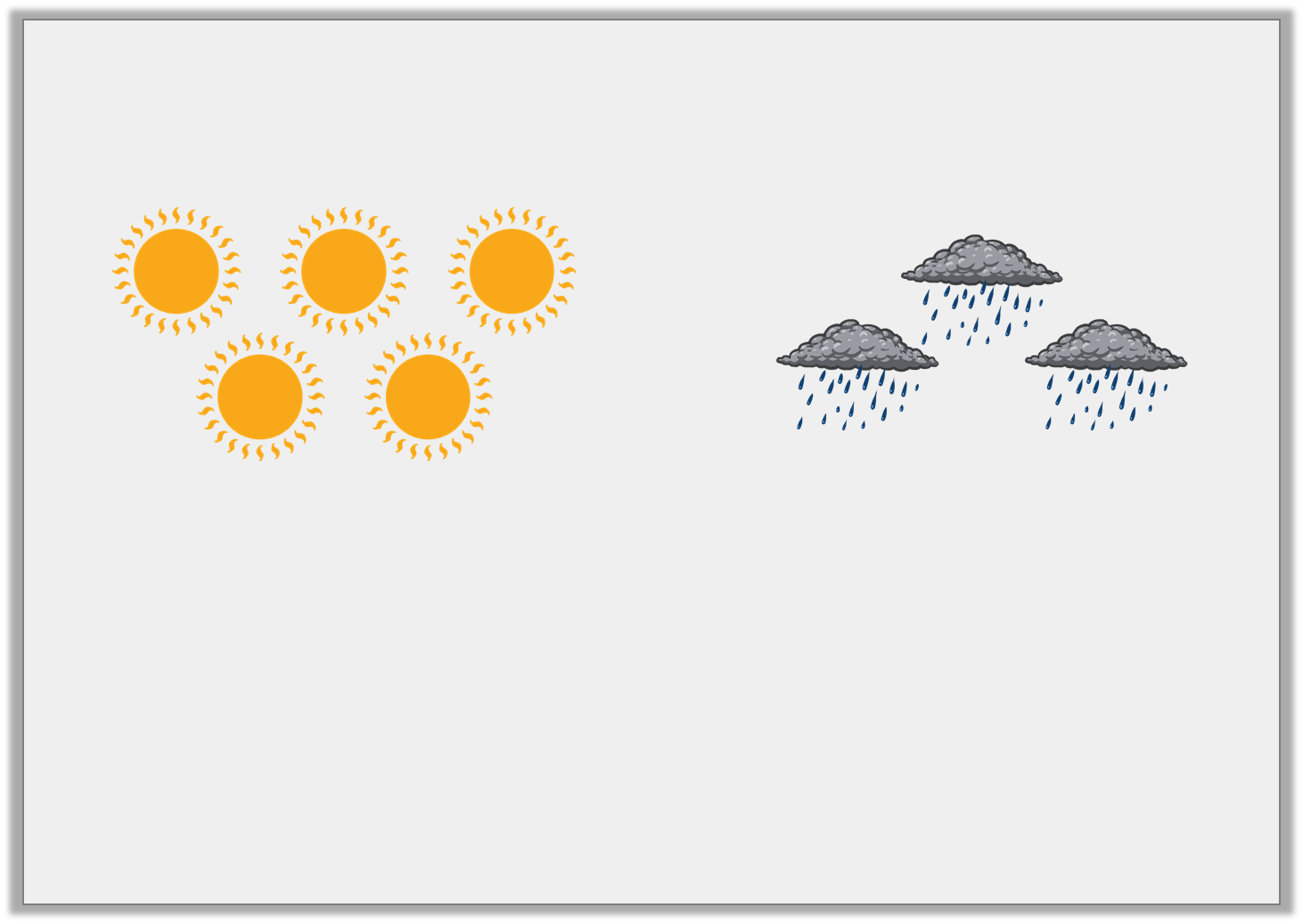 Varied Fluency 3

What is the ratio of suns to rainclouds?








Use the ratio to calculate how many symbols there 
will be altogether if there are 20 suns.
                             				suns
                             				rainclouds
                             				symbols altogether
:
5
3
20
12
32
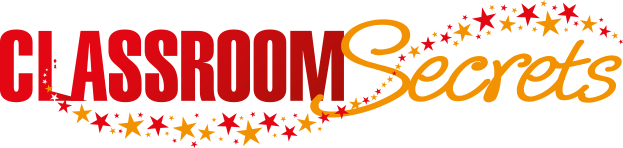 © Classroom Secrets Limited 2019
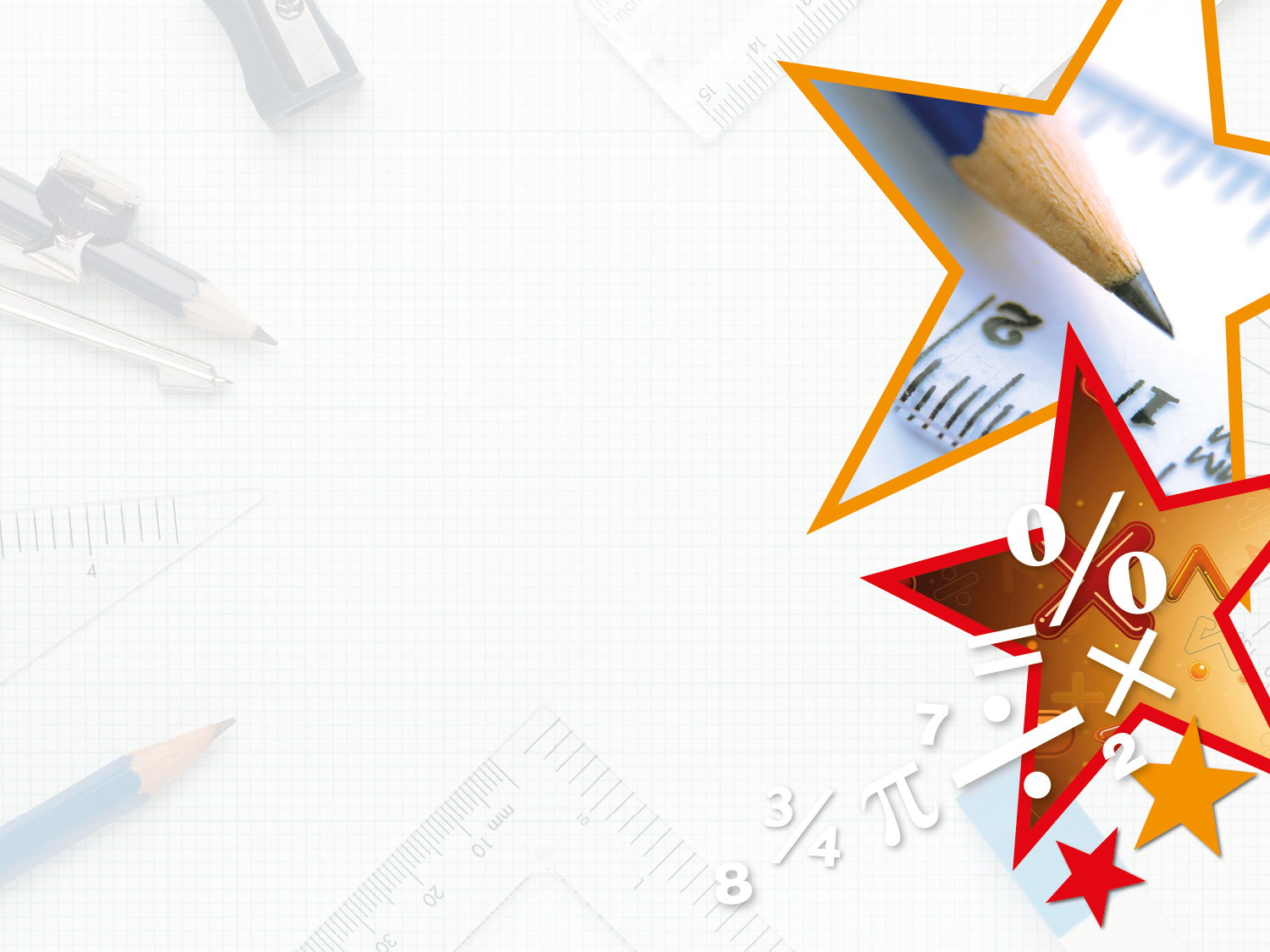 Problem Solving 1

Mary is making buns for her birthday party but has limited ingredients.

For every 3 chocolate buns, she makes 2 vanilla buns.

There are 66 people at the party and      of the people want
a vanilla bun.
How many chocolate buns will Mary make?

How many people will not receive a bun?
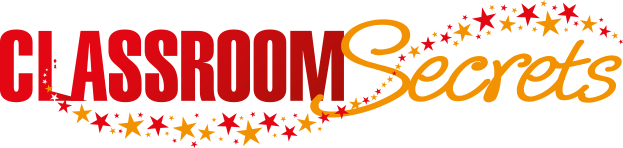 © Classroom Secrets Limited 2019
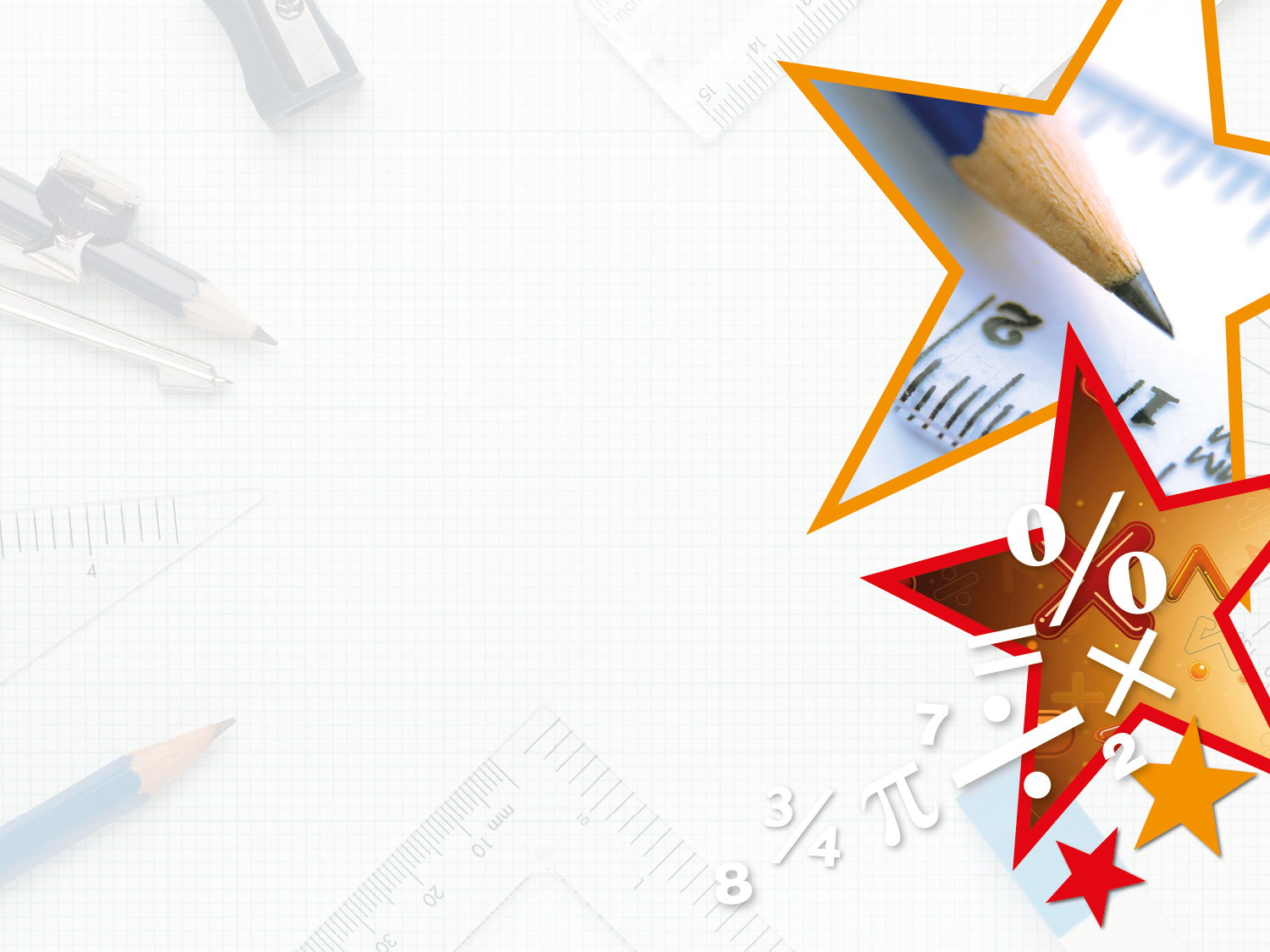 Problem Solving 1

Mary is making buns for her birthday party but has limited ingredients.

For every 3 chocolate buns, she makes 2 vanilla buns.

There are 66 people at the party and      of the people want
a vanilla bun.
How many chocolate buns will Mary make?
33
How many people will not receive a bun?
11
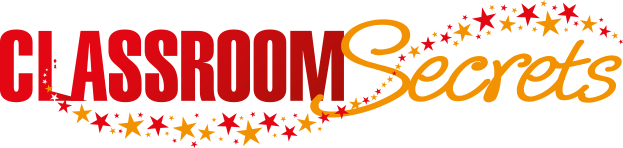 © Classroom Secrets Limited 2019
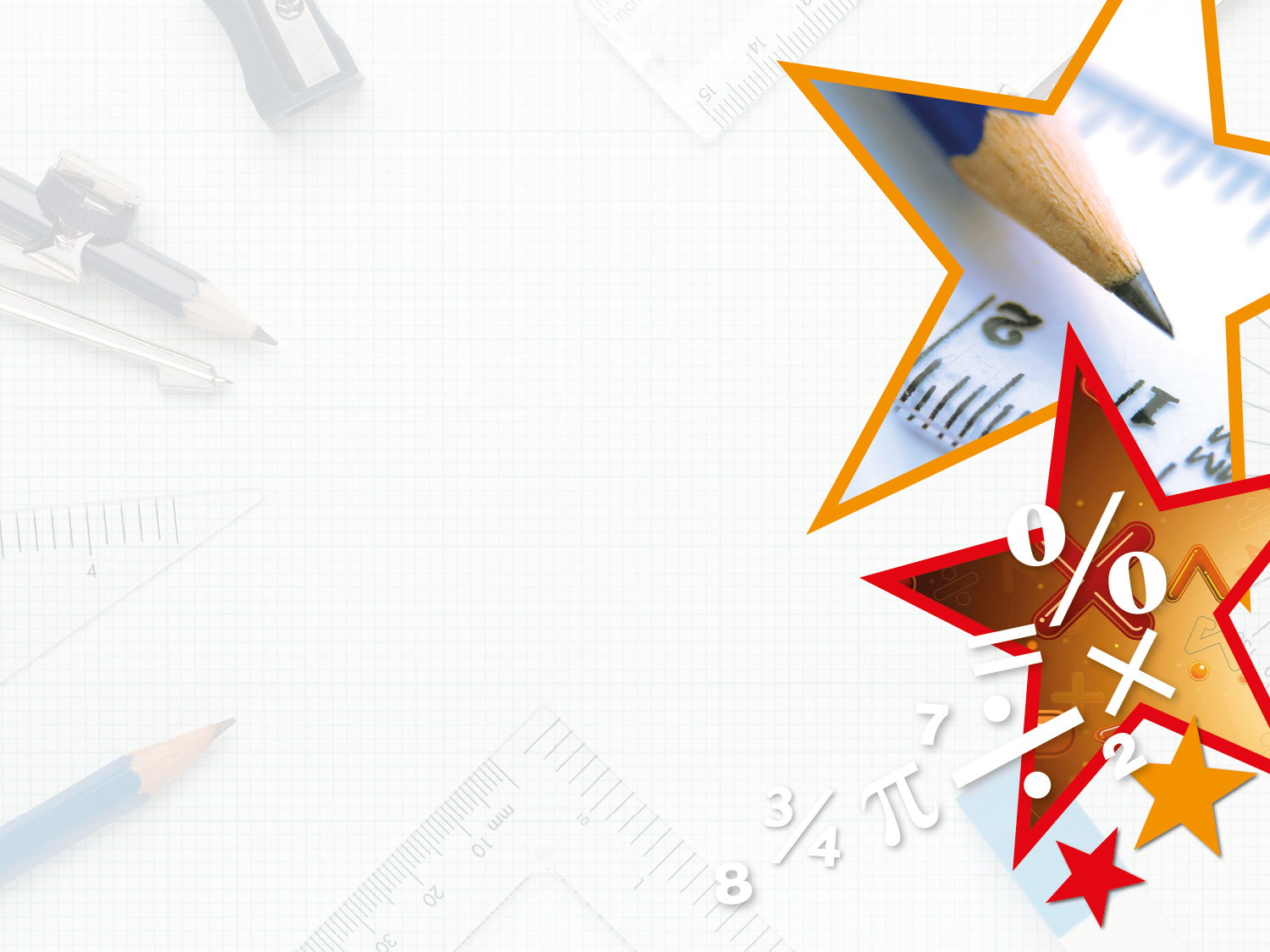 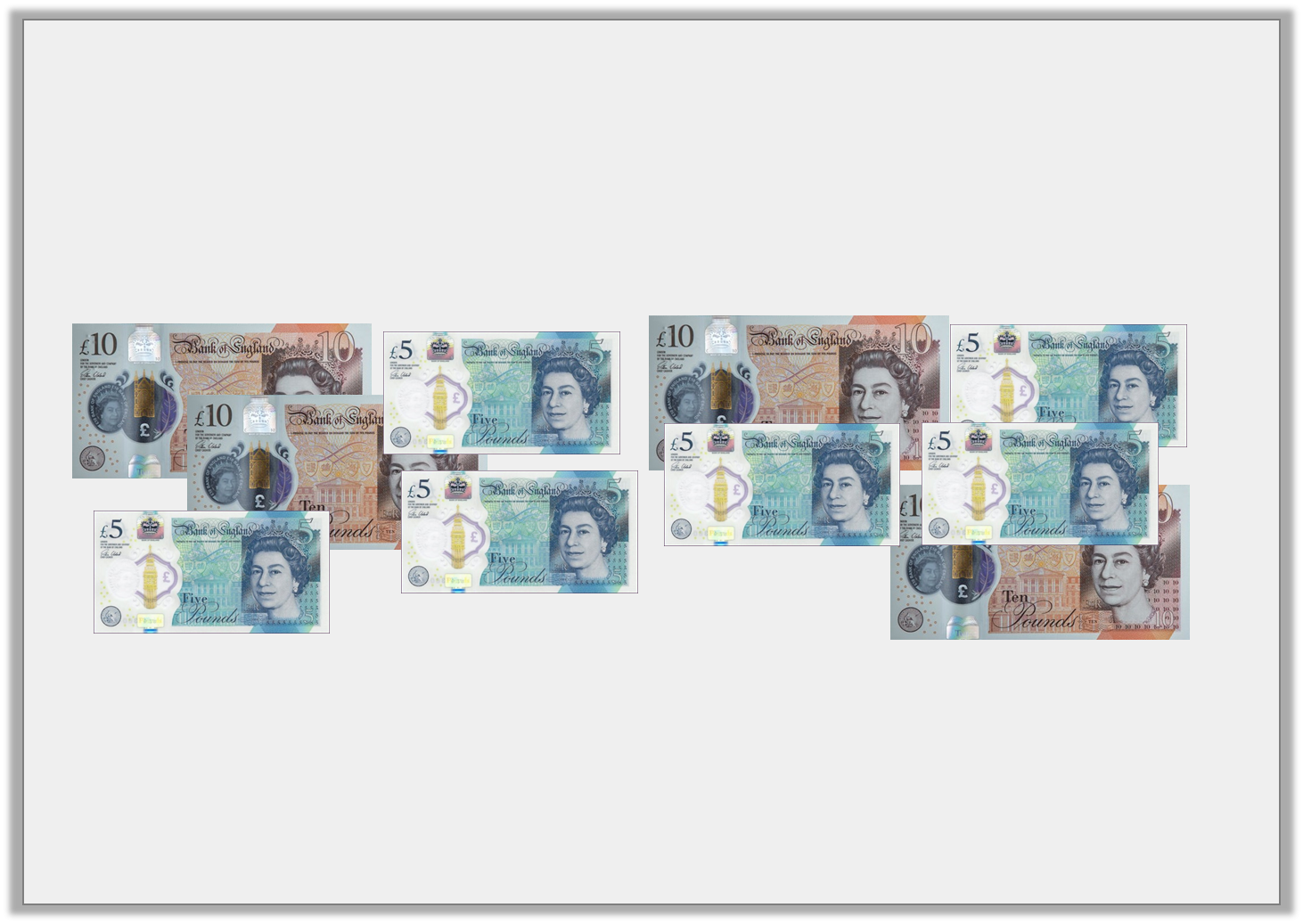 Reasoning 1

A cashier is sorting the money in the till.
He works out the ratio of £5 notes to £10 notes is 2:1

Have the notes been sorted correctly?










Explain your answer.
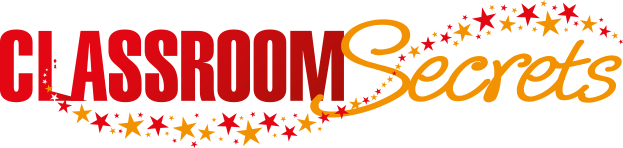 © Classroom Secrets Limited 2019
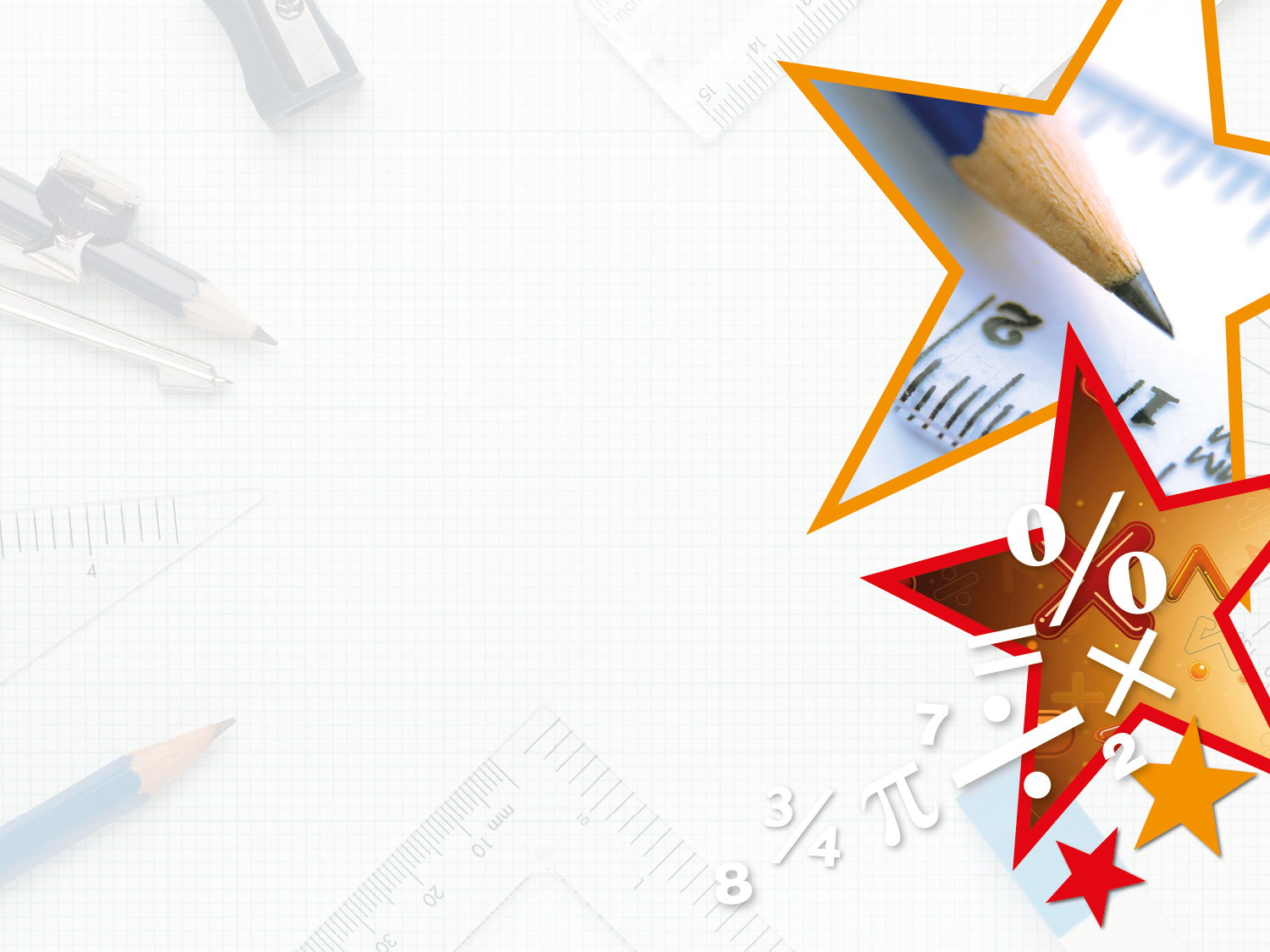 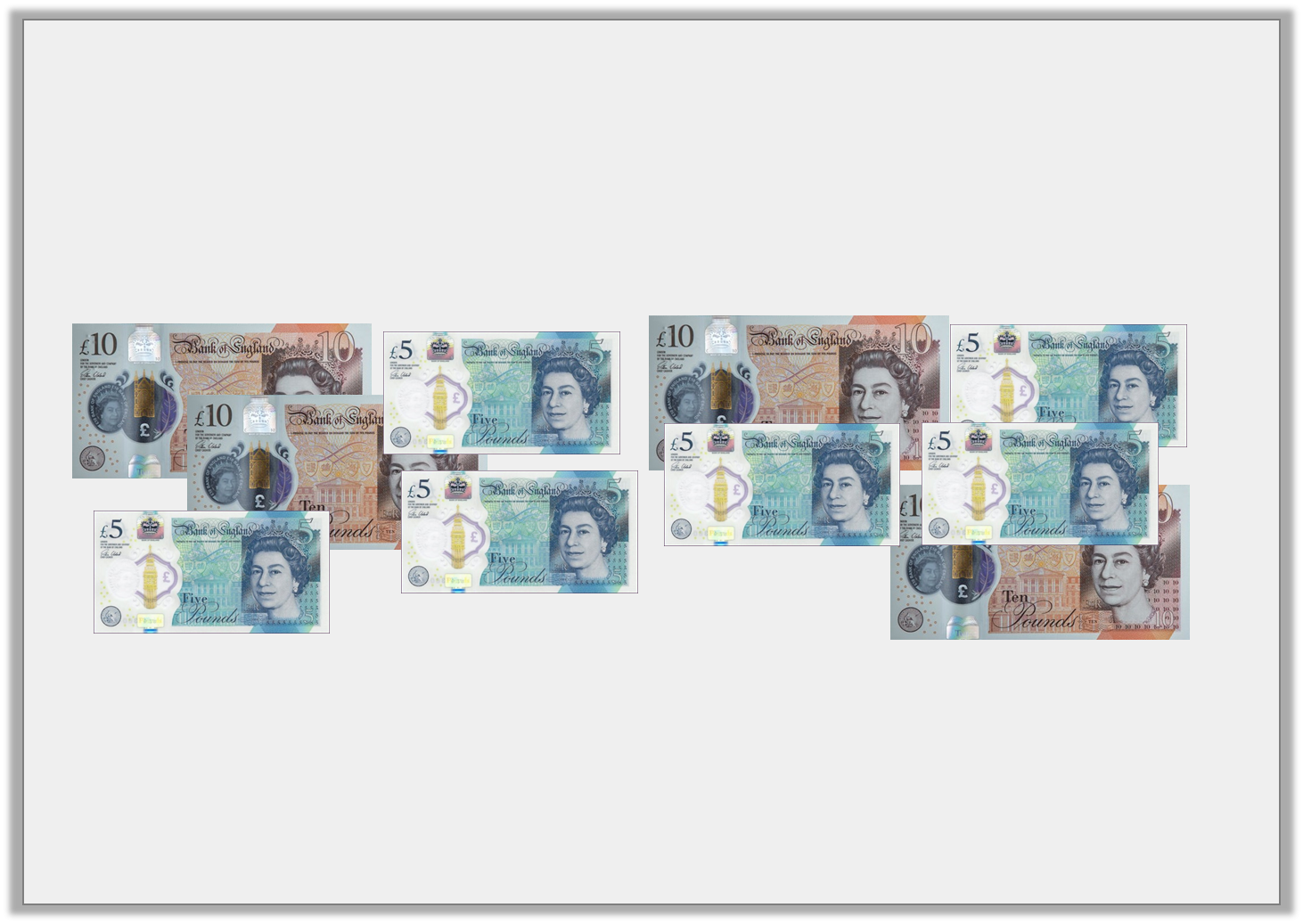 Reasoning 1

A cashier is sorting the money in the till.
He works out the ratio of £5 notes to £10 notes is 2:1

Have the notes been sorted correctly?










Explain your answer.
No because…
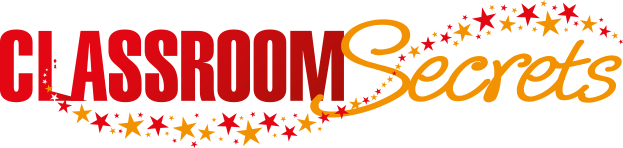 © Classroom Secrets Limited 2019
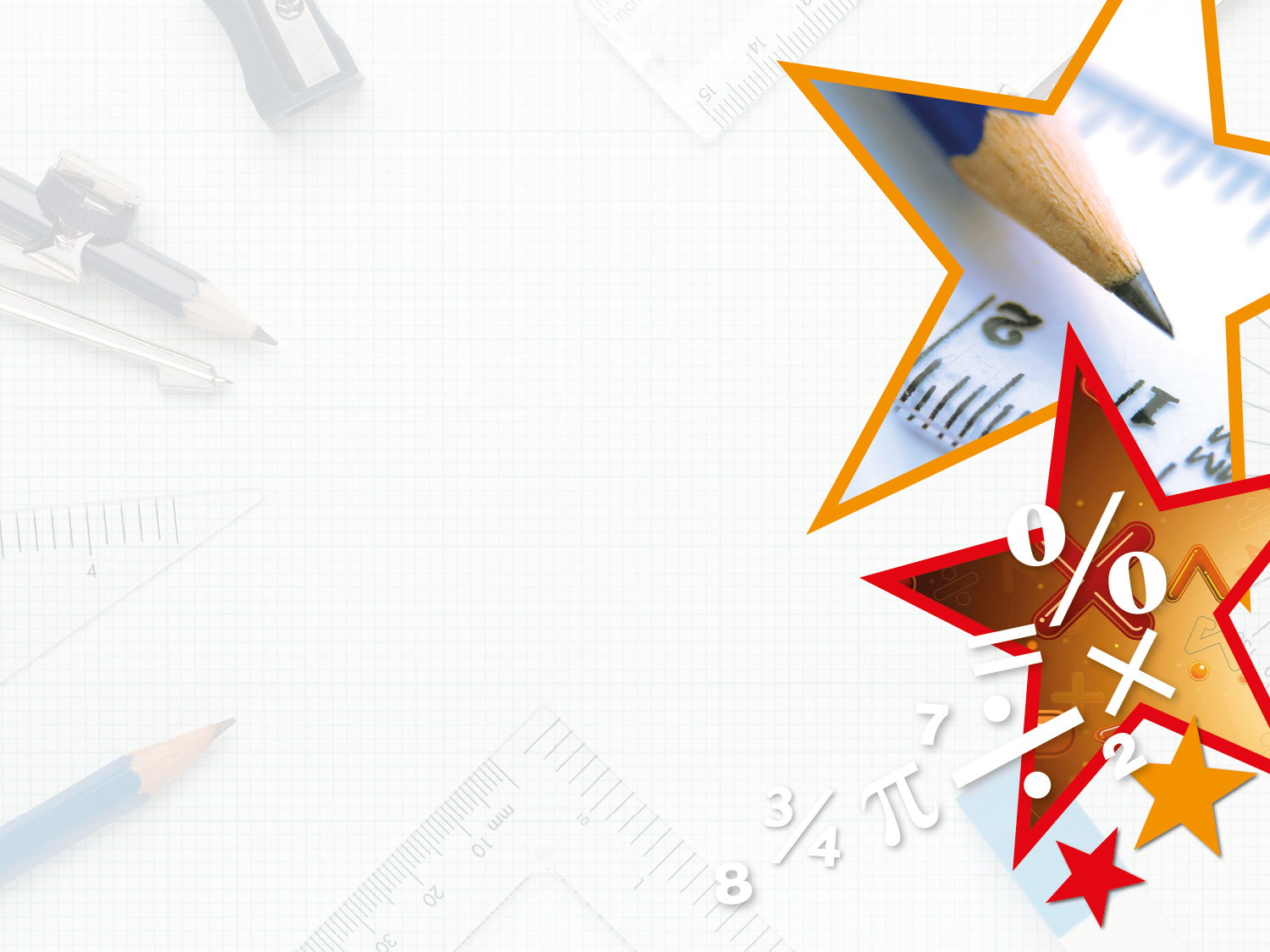 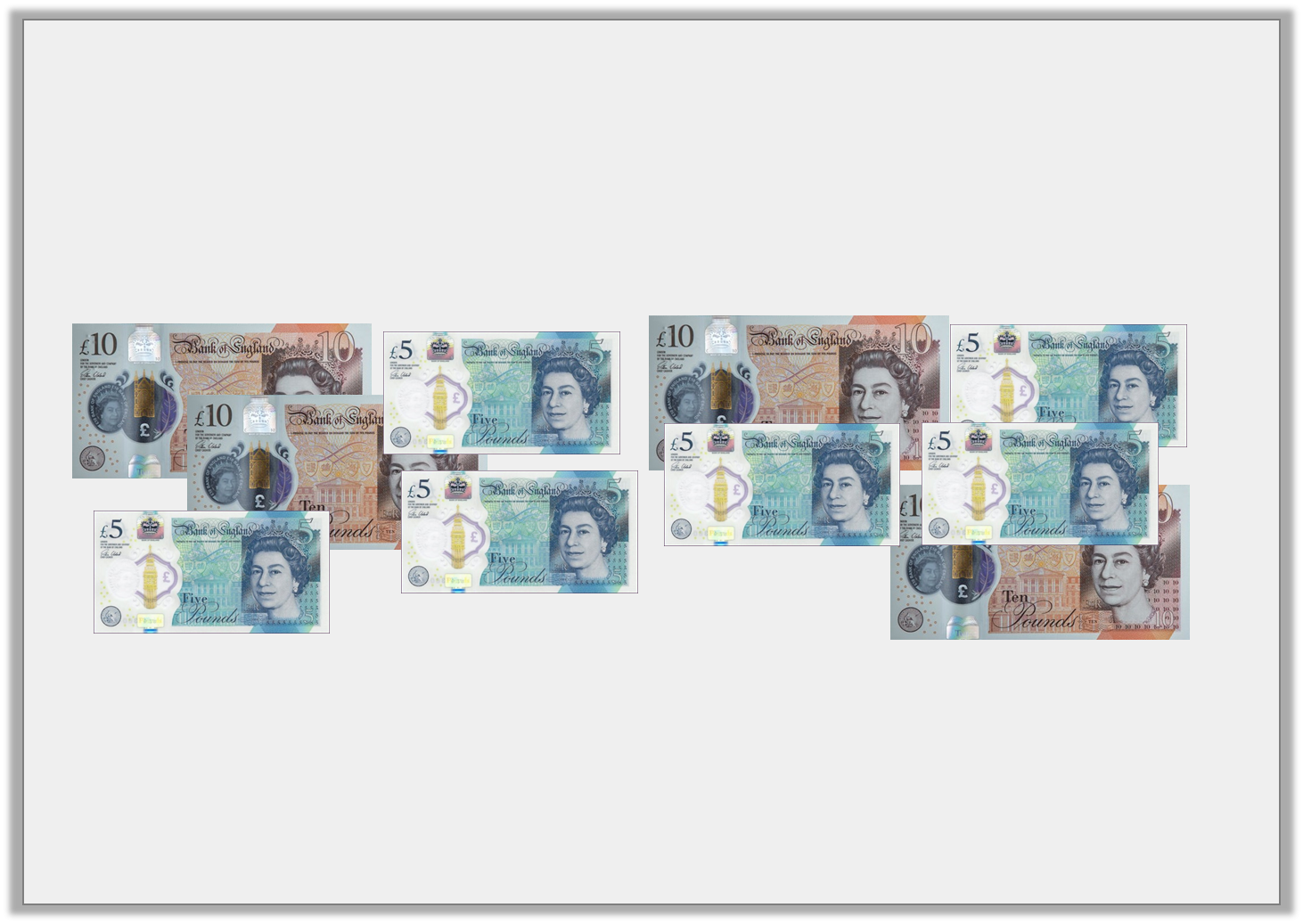 Reasoning 1

A cashier is sorting the money in the till.
He works out the ratio of £5 notes to £10 notes is 2:1

Have the notes been sorted correctly?










Explain your answer.
No because there are 1 too many £10 notes (or there needs to be 2 more £5 notes).
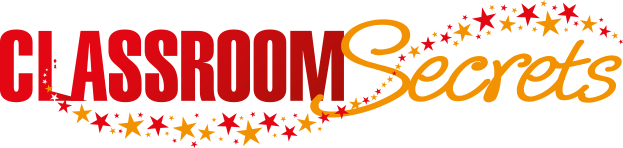 © Classroom Secrets Limited 2019
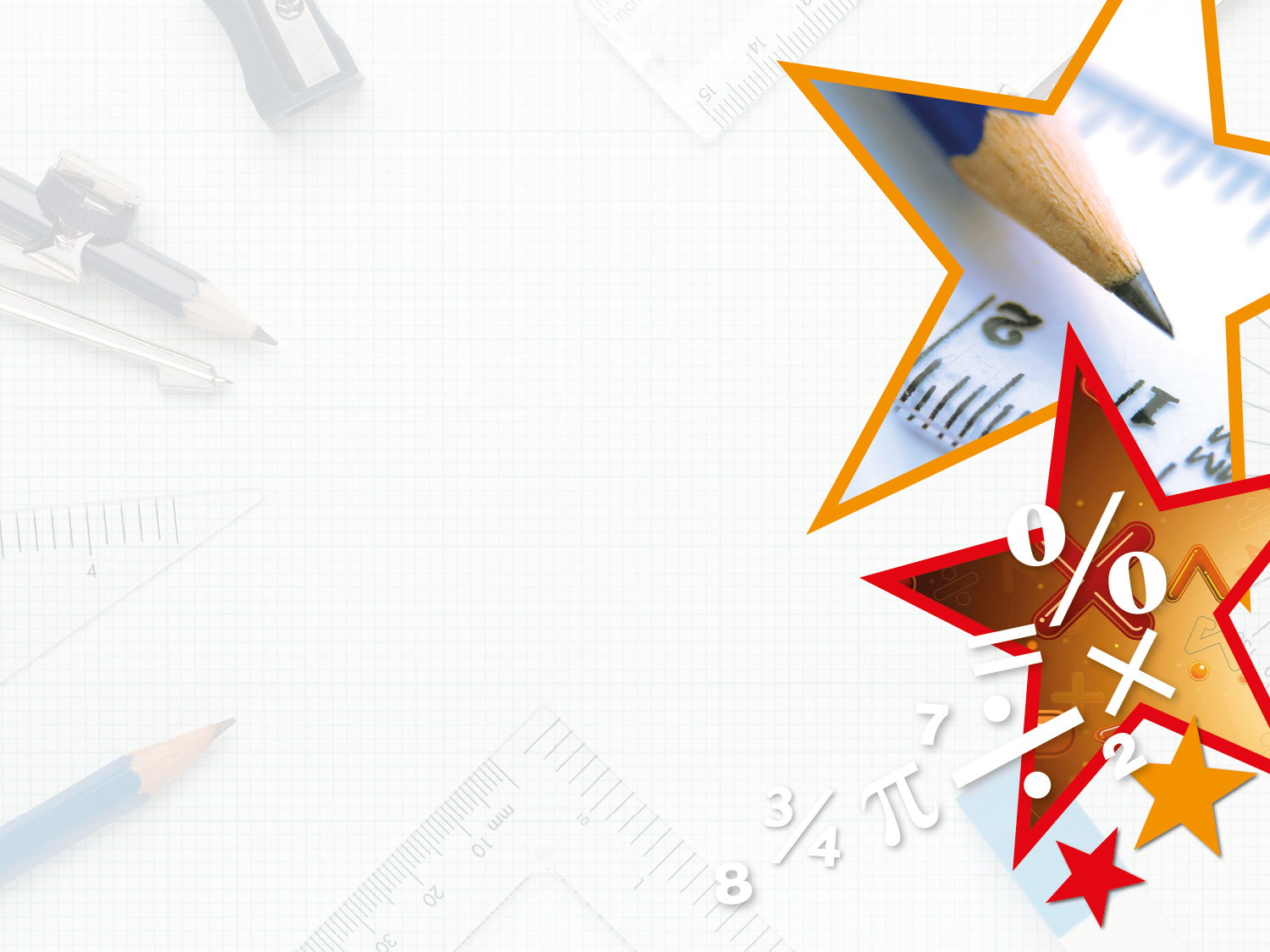 Problem Solving 2

For every blue front door on the row of terraces, there are 2 red doors. There are 12 blue doors altogether.


One third of the red doors are repainted blue.




What is the new ratio of blue doors to red doors? 



How many red doors are there altogether?
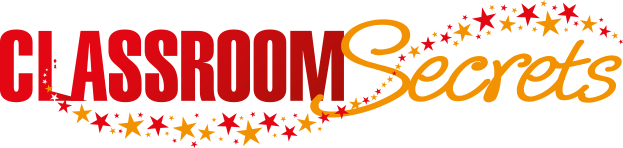 © Classroom Secrets Limited 2019
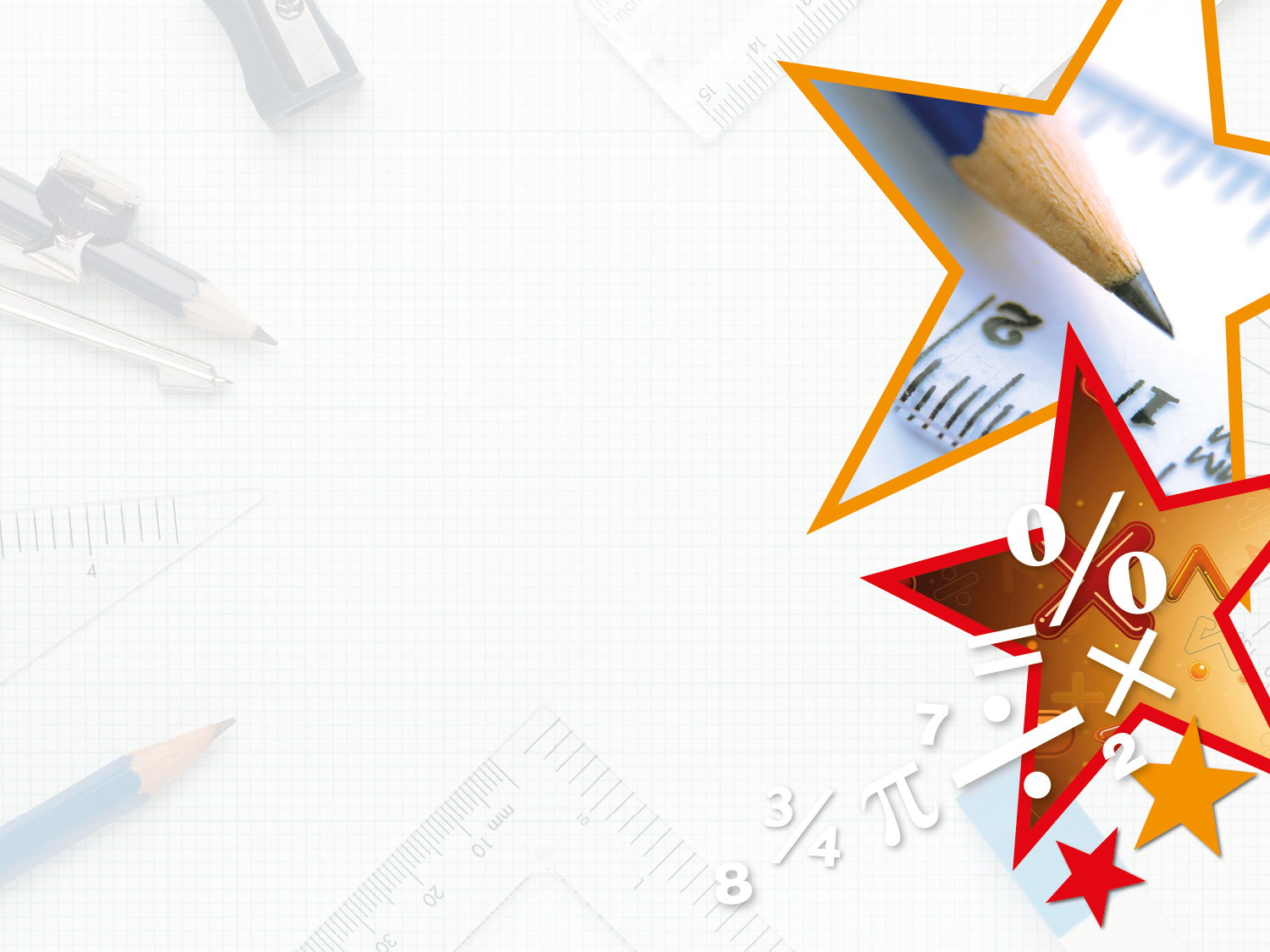 Problem Solving 2

For every blue front door on the row of terraces, there are 2 red doors. There are 12 blue doors altogether.


One third of the red doors are repainted blue.




What is the new ratio of blue doors to red doors? 
20:16 (accept 5:4)


How many red doors are there altogether? 
16
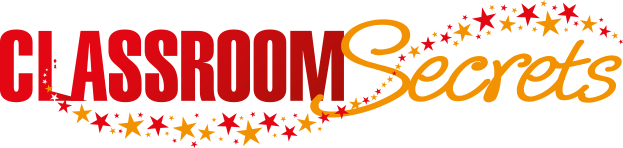 © Classroom Secrets Limited 2019